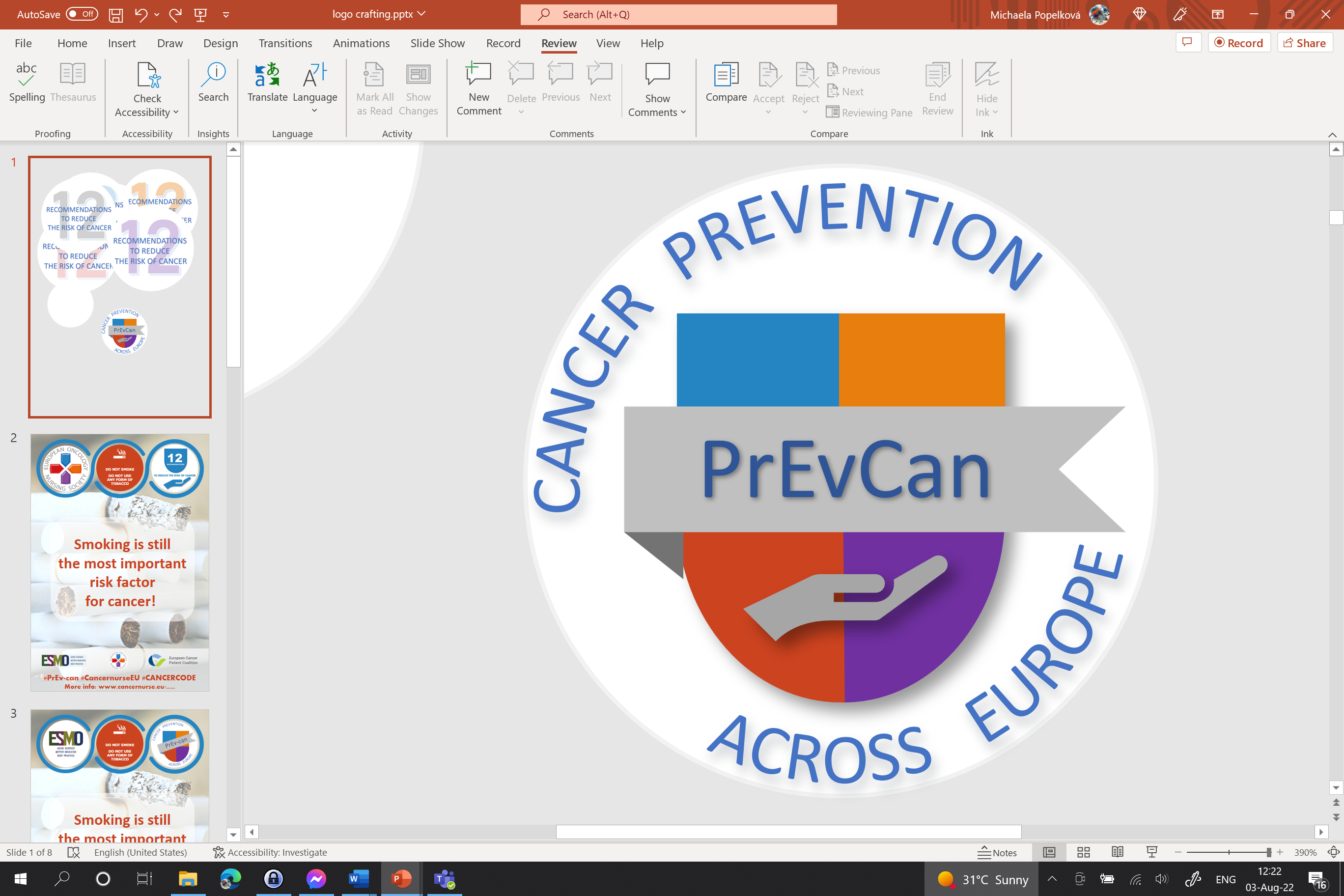 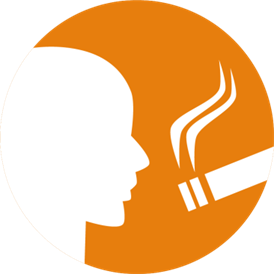 GJØR HJEMMET DITT RØYKFRITT
C
 STØTT RØYKFRIE RETNINGSLINJER PÅ ARBEIDSPLASSEN DIN
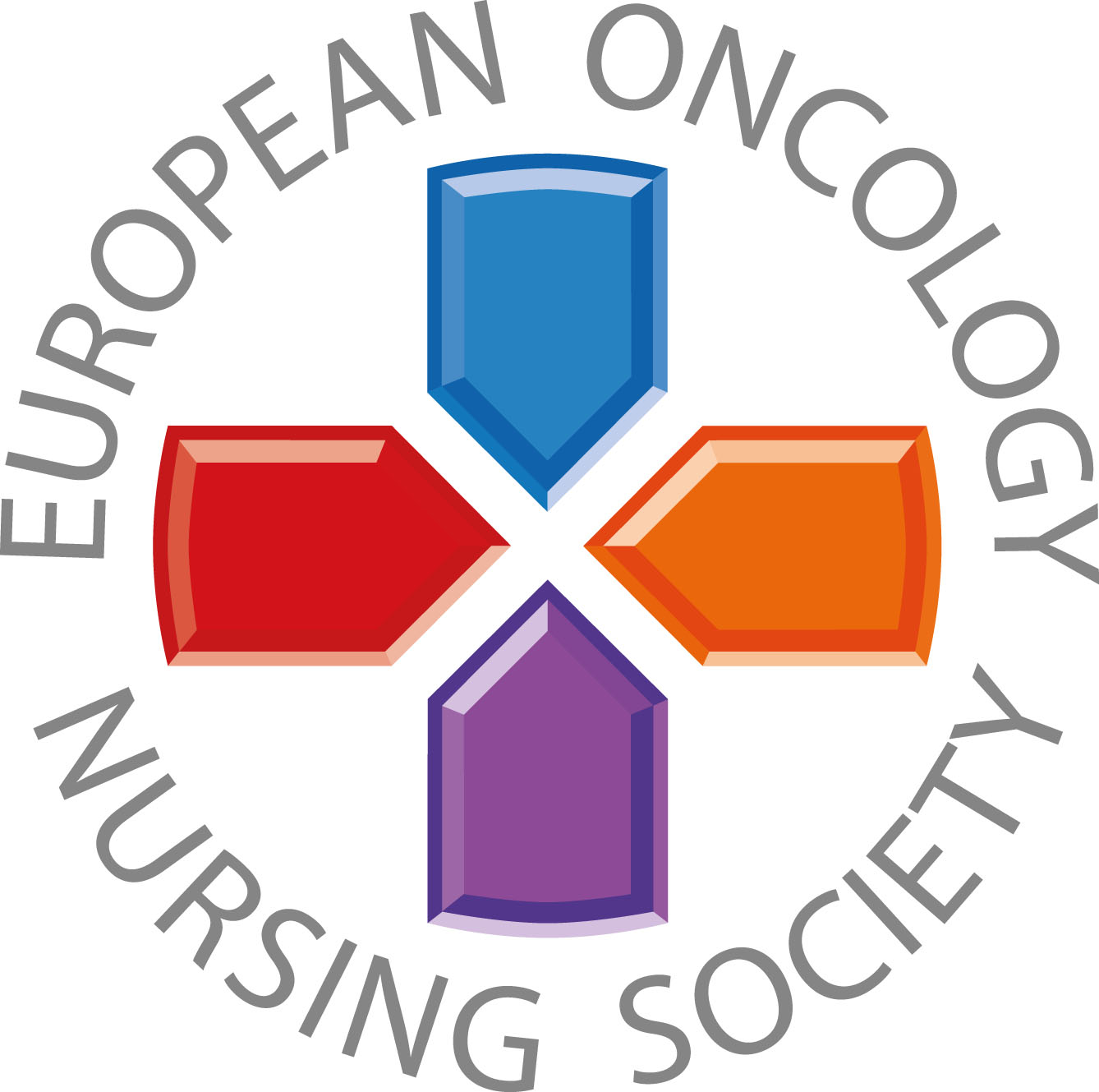 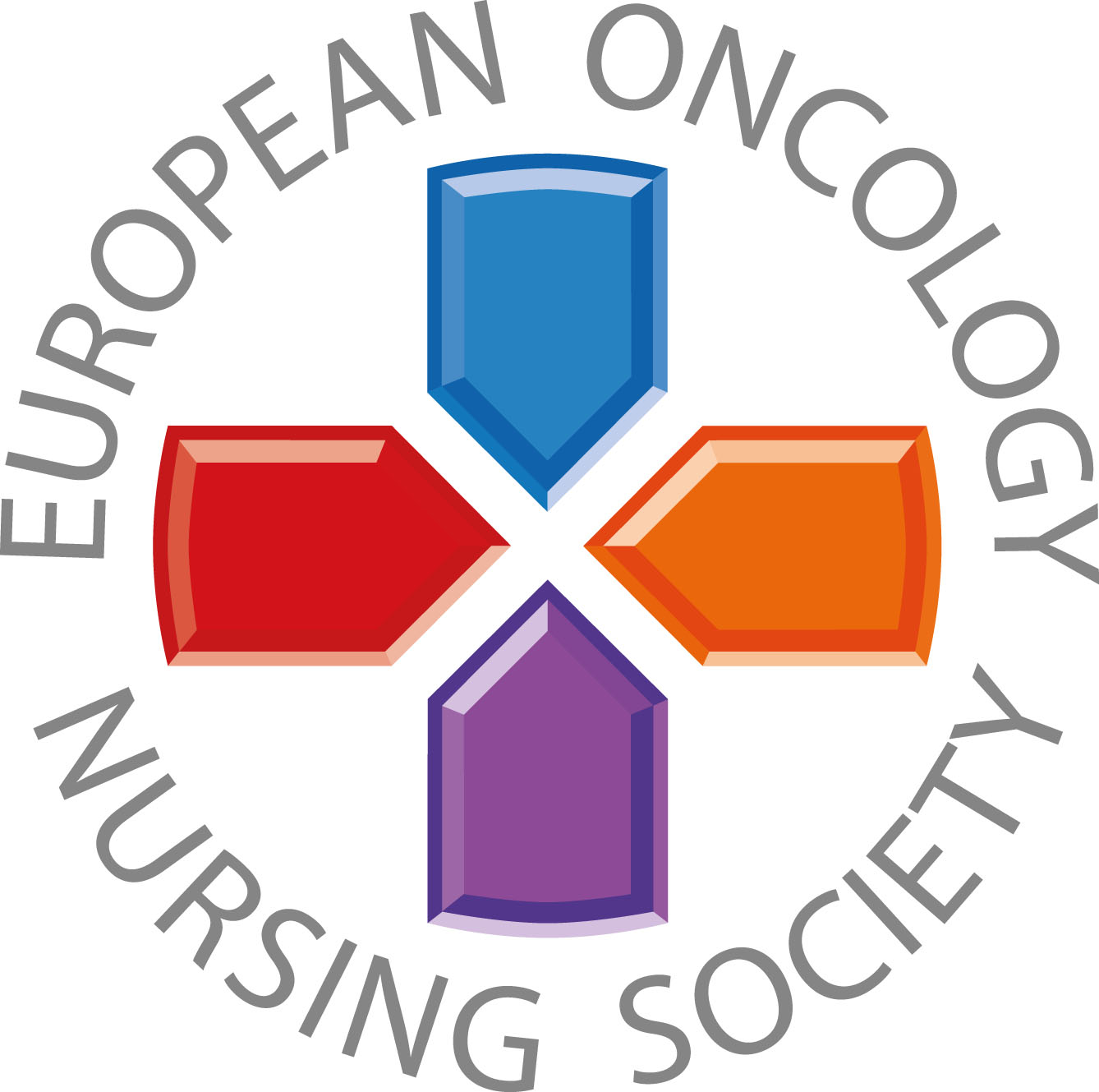 Anbefalinger til befolkningen
#PrEvCan #CANCERCODE
PrEvCan©-kampanjen ble initiert av EONS og gjennomføres i samarbeid med hovedpartner i kampanjen, ESMO. Mer info: www.cancernurse.eu/prevcan
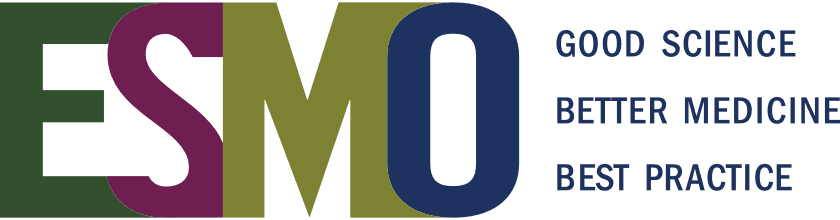 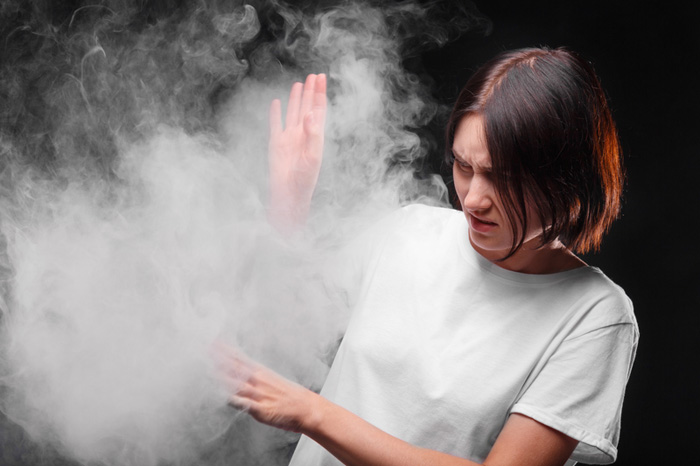 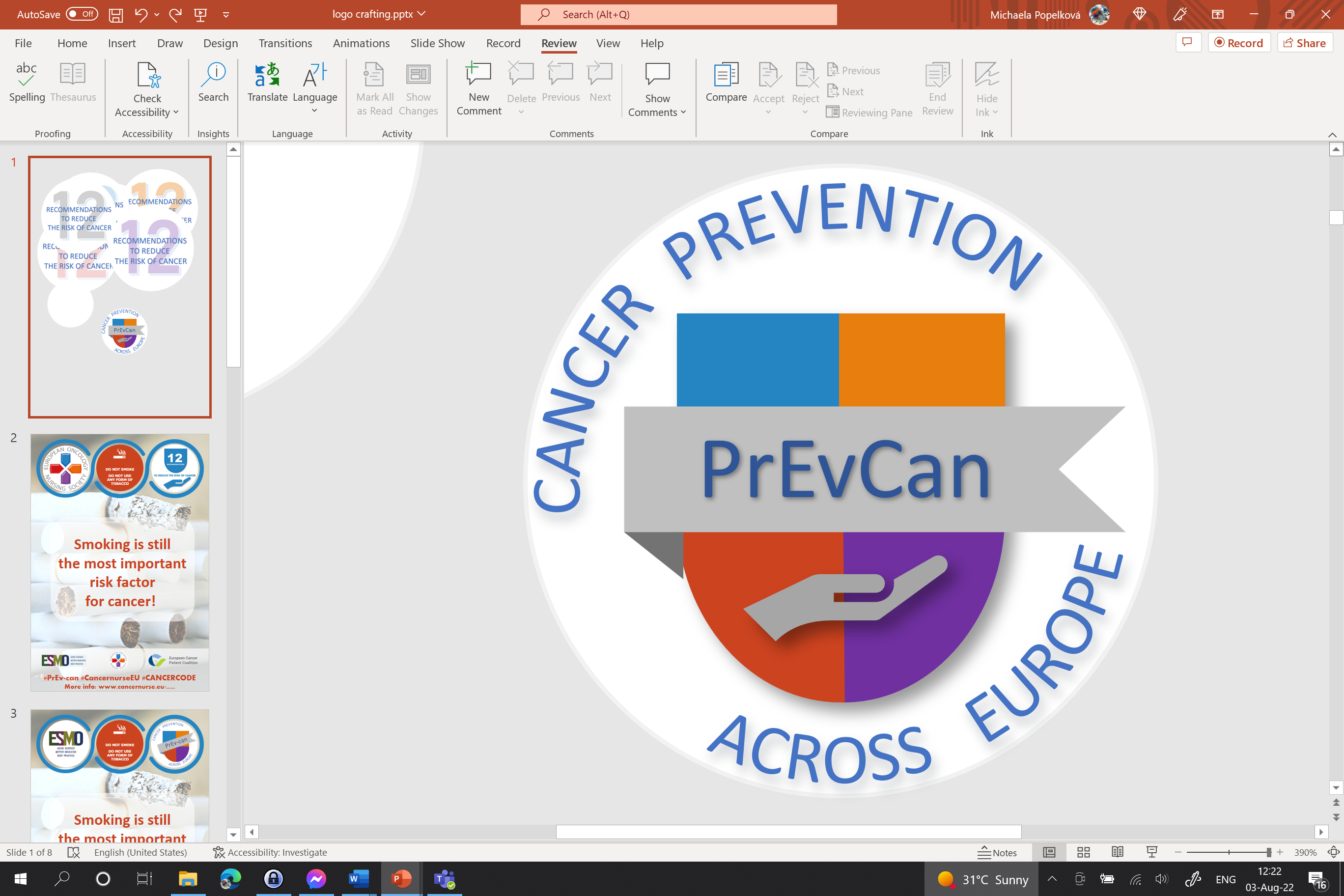 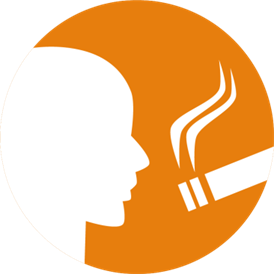 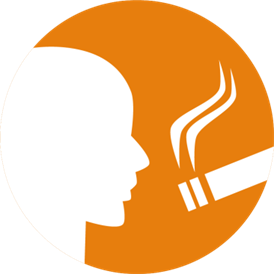 Sett inn organisasjonens logo her
GJØR HJEMMET DITT RØYKFRITT
C
FØLG RØYKFRIE RETNINGSLINJER PÅ ARBEIDSPLASSEN DIN
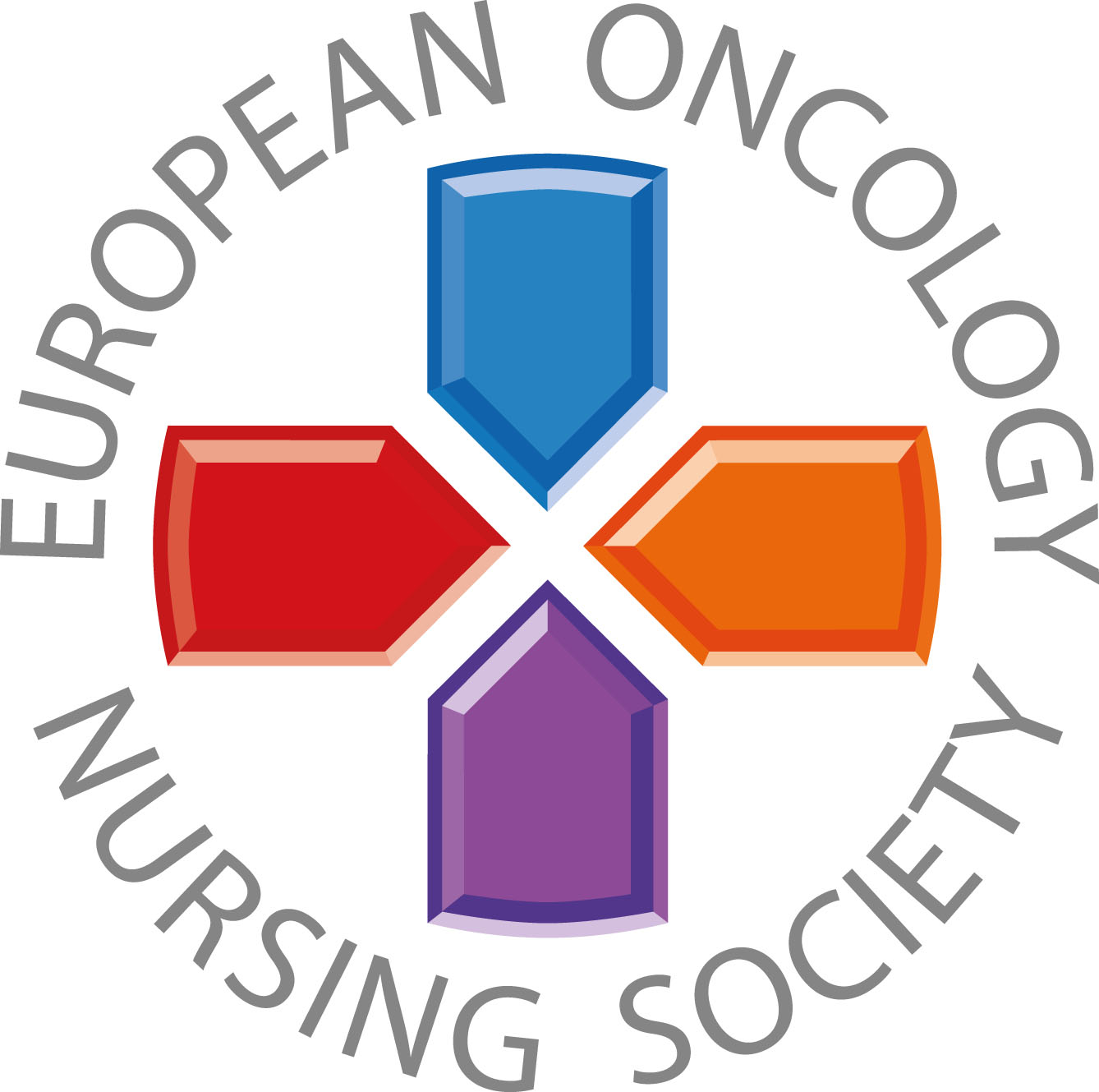 Eksponering av passiv røyking øker risikoen for lungekreft og andre sykdommer
#PrEvCan #CANCERCODE
PrEvCan©-kampanjen ble initiert av EONS og gjennomføres i samarbeid med hovedpartner i kampanjen, ESMO. Mer info: www.cancernurse.eu/prevcan
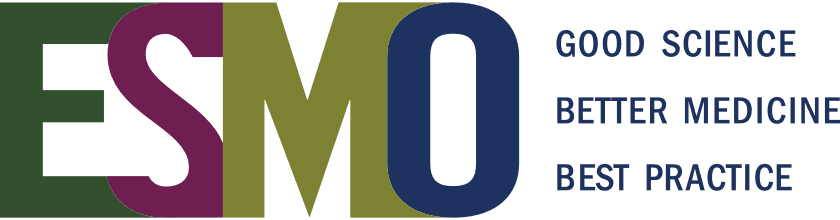 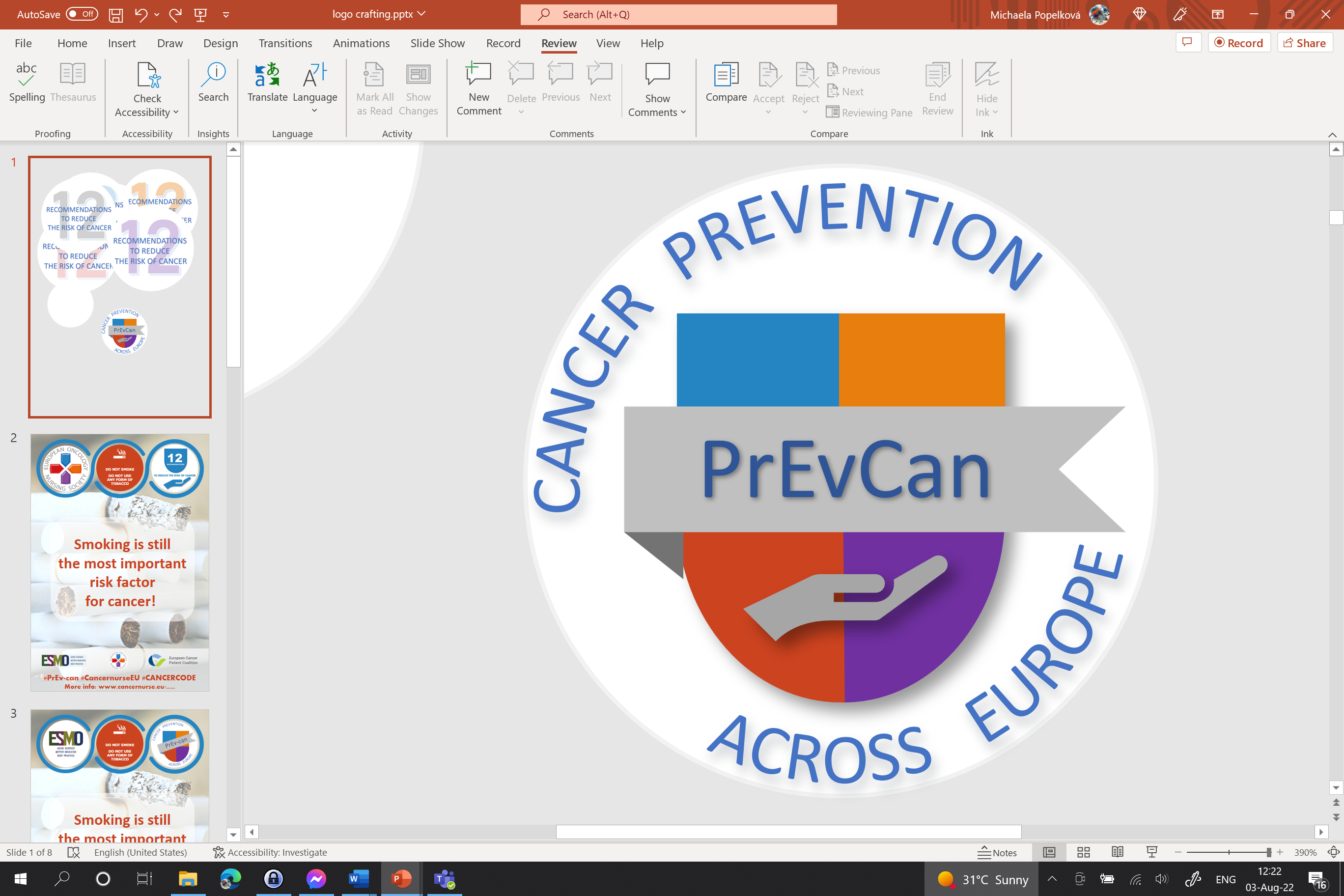 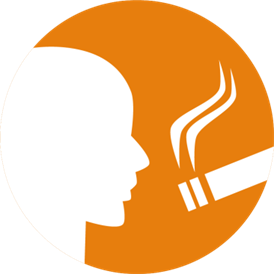 Sett inn organisasjonens logo her
GJØR HJEMMET DITT RØYKFRITT
C
 FØLG RØYKFRIE RETNINGSLINJER PÅ ARBEIDSPLASSEN DIN
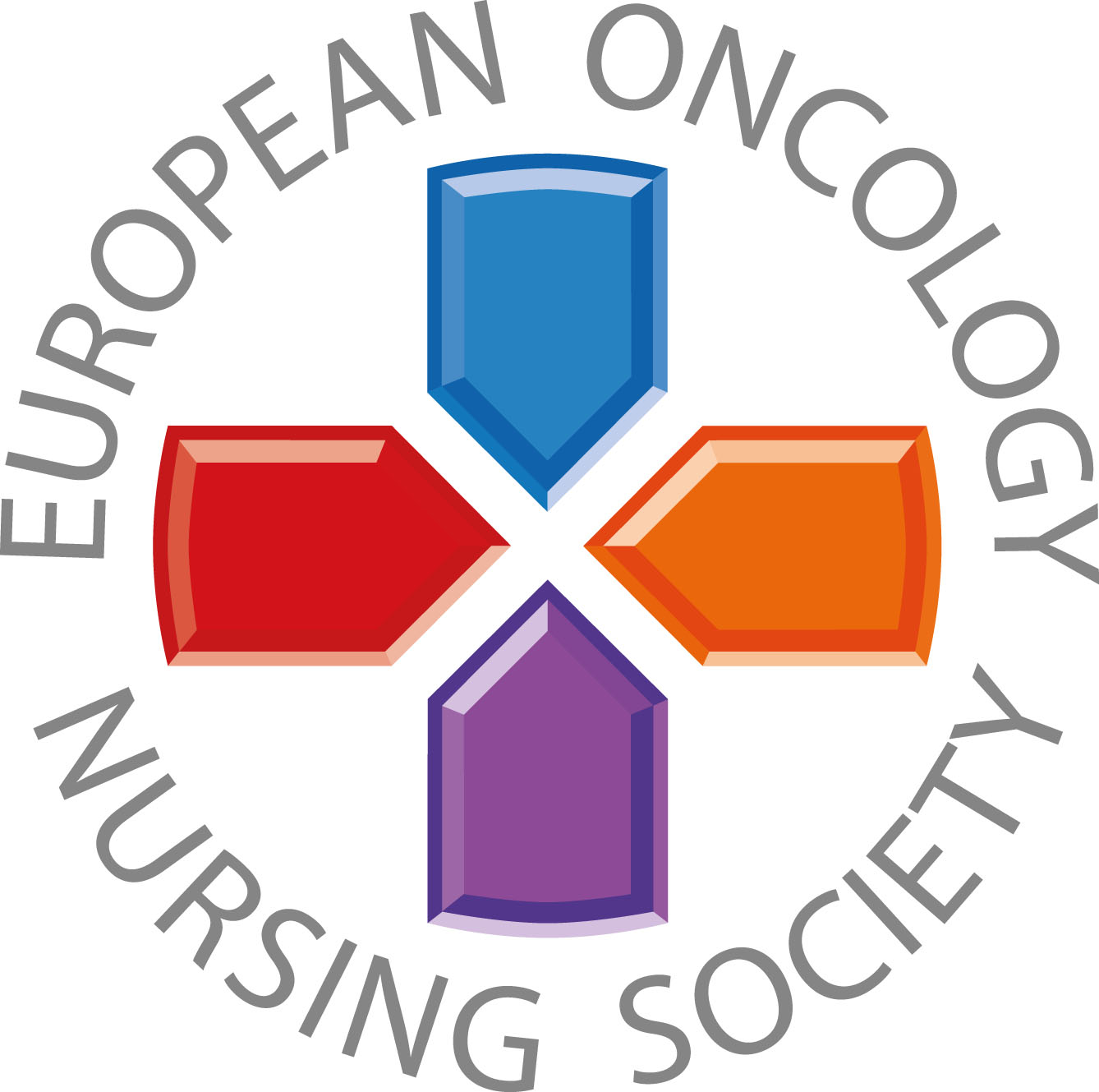 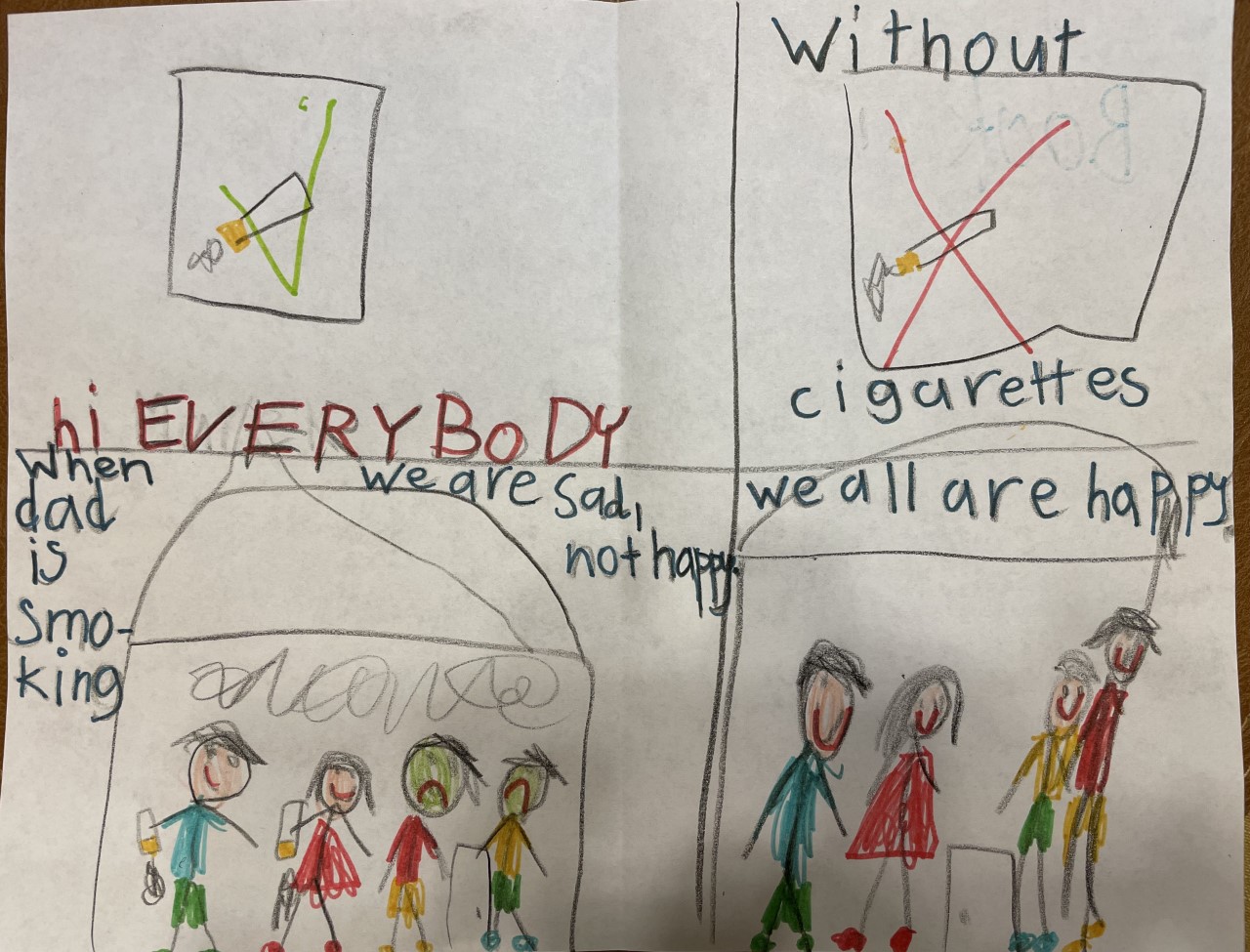 Ta ansvar for at barna dine vokser opp i et røykfritt hjem. La oss lage en #TobaccoFreeGeneration!
#PrEvCan #CANCERCODE
PrEvCan©-kampanjen ble initiert av EONS og gjennomføres i samarbeid med hovedpartner i kampanjen, ESMO. Mer info: www.cancernurse.eu/prevcan
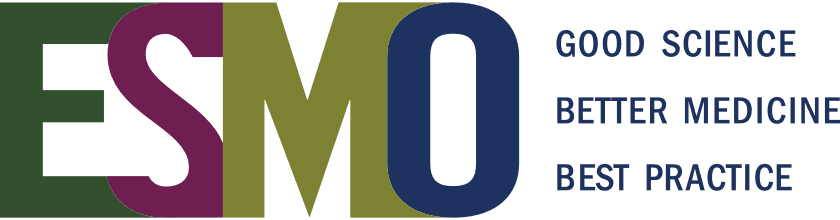 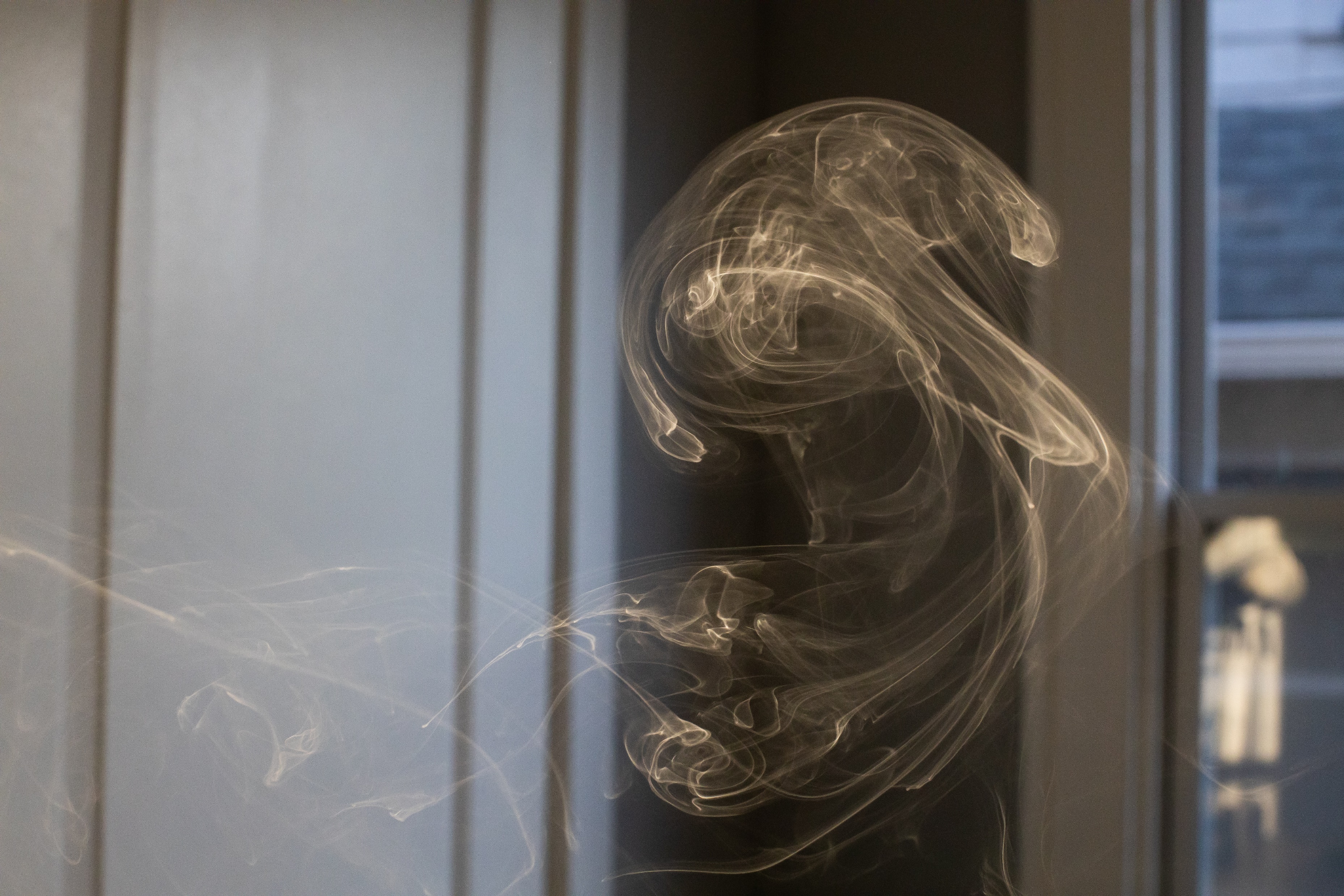 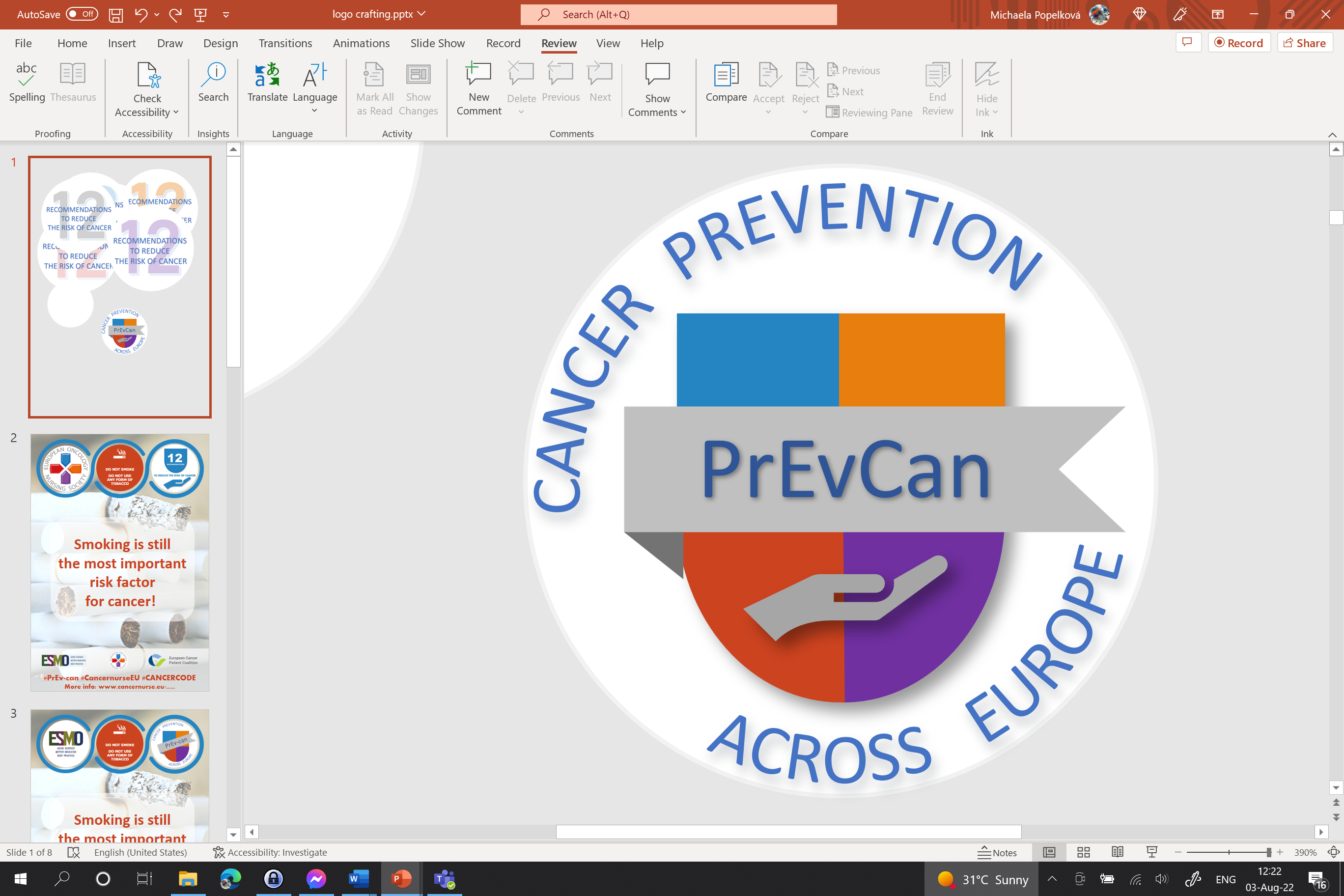 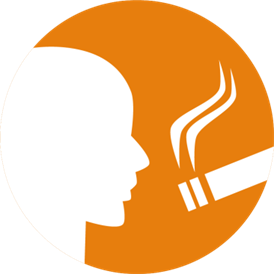 Sett inn organisasjonens logo her
GJØR HJEMMET DITT RØYKFRITT
C
 FØLG RØYKFRIE RETNINGSLINJER PÅ ARBEIDSPLASSEN DIN
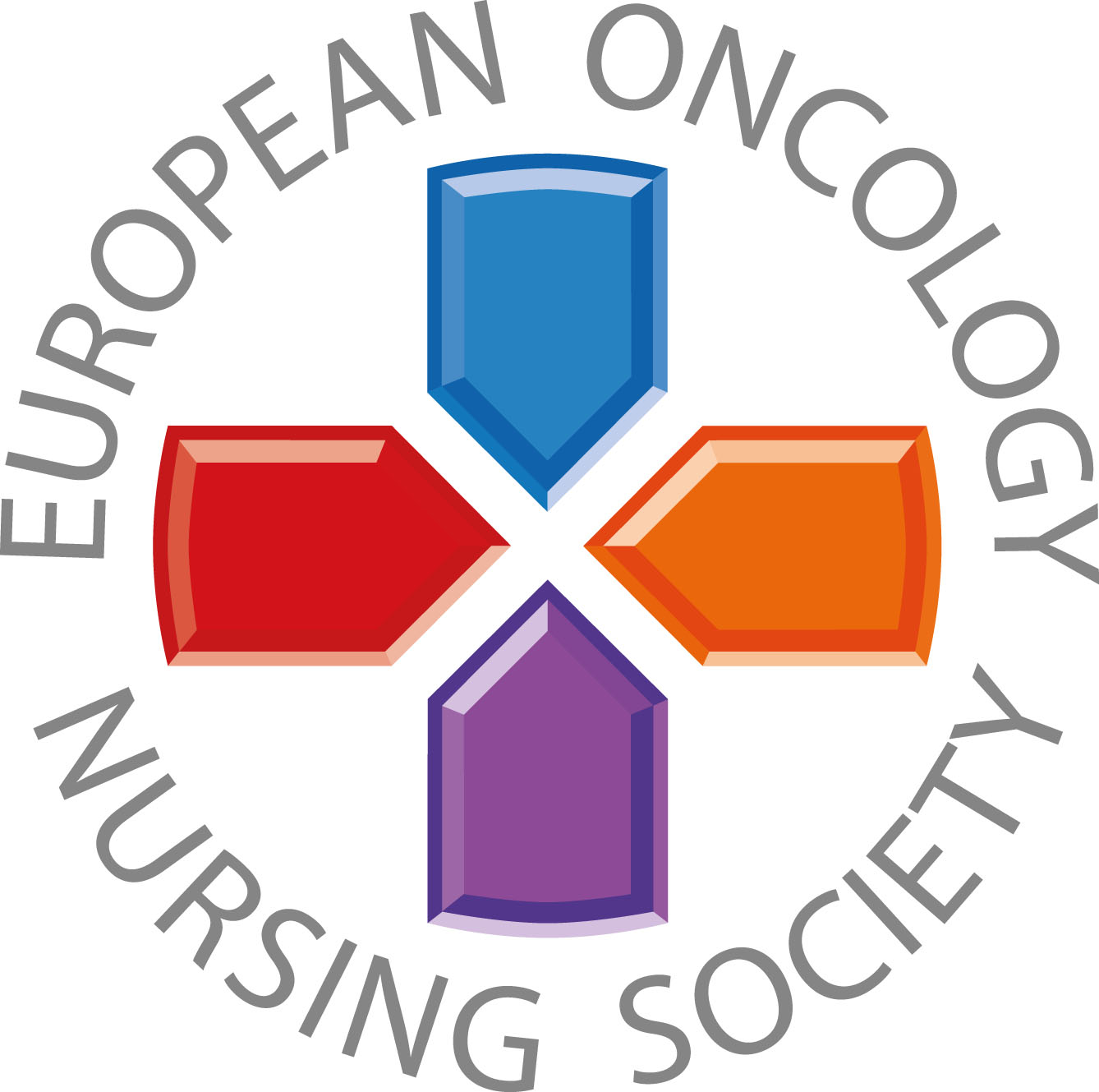 Om du er røyker eller ikke-røyker, sørg for at det ikke røykes i ditt hjem, i bilen og på arbeidsplassen din
#PrEvCan #CANCERCODE
PrEvCan©-kampanjen ble initiert av EONS og gjennomføres i samarbeid med hovedpartner i kampanjen, ESMO. Mer info: www.cancernurse.eu/prevcan
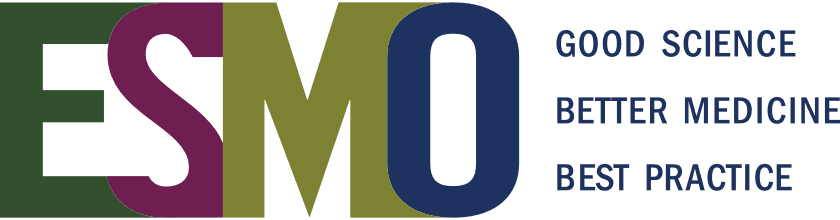 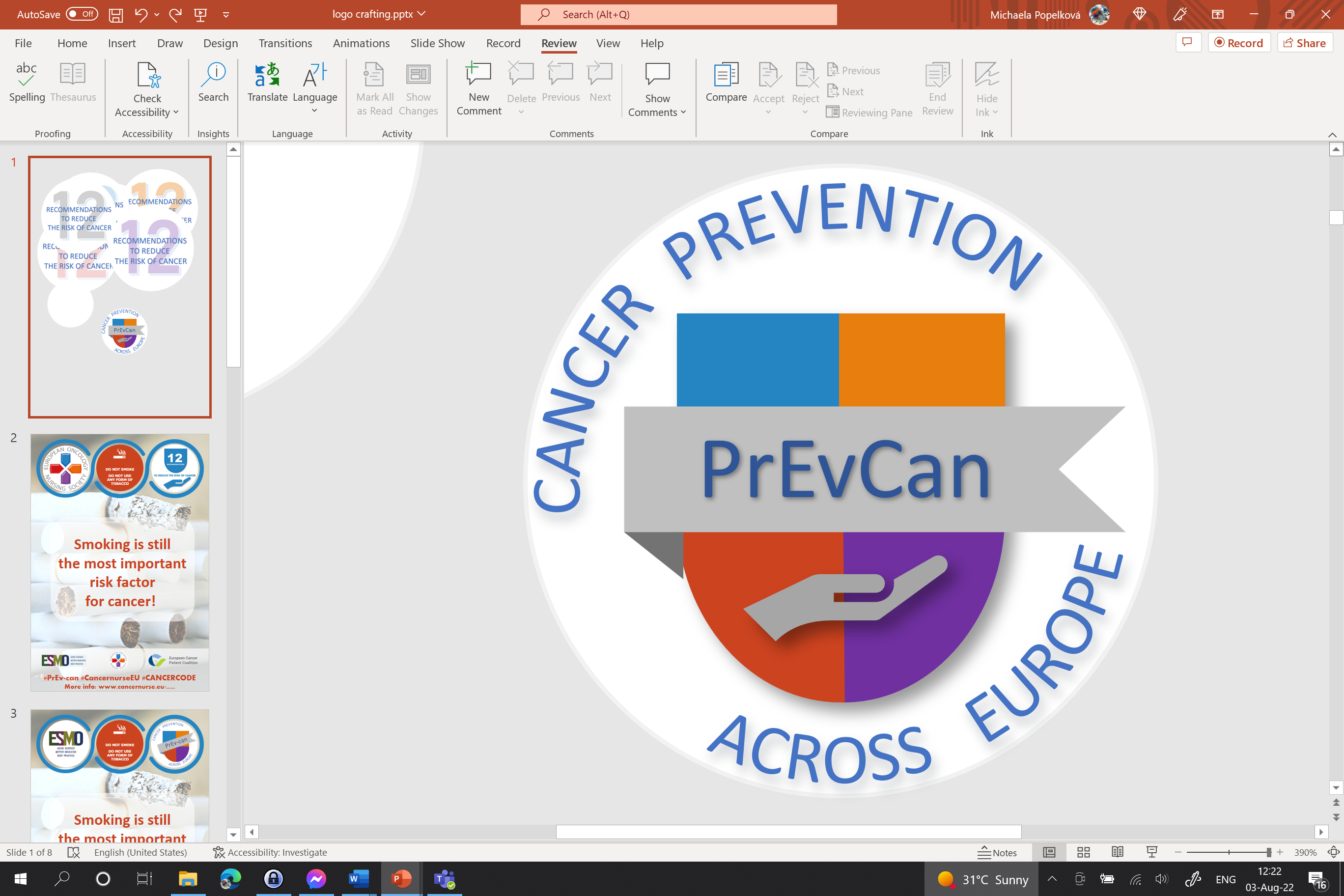 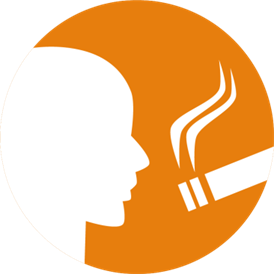 GJØR HJEMMET DITT RØYKFRITT
C
 FØLG RØYKFRIE RETNINGSLINJER PÅ ARBEIDSPLASSEN DIN
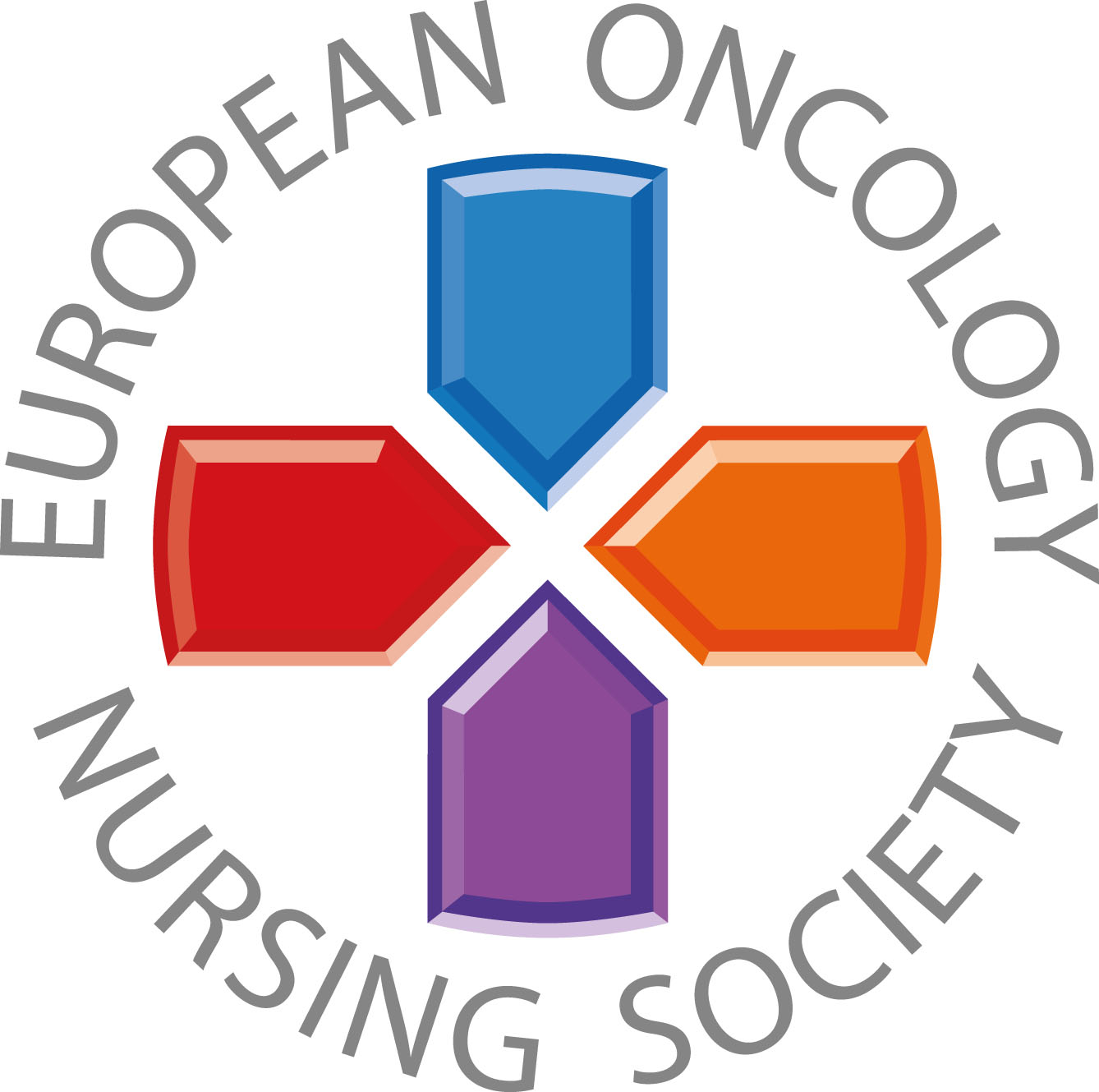 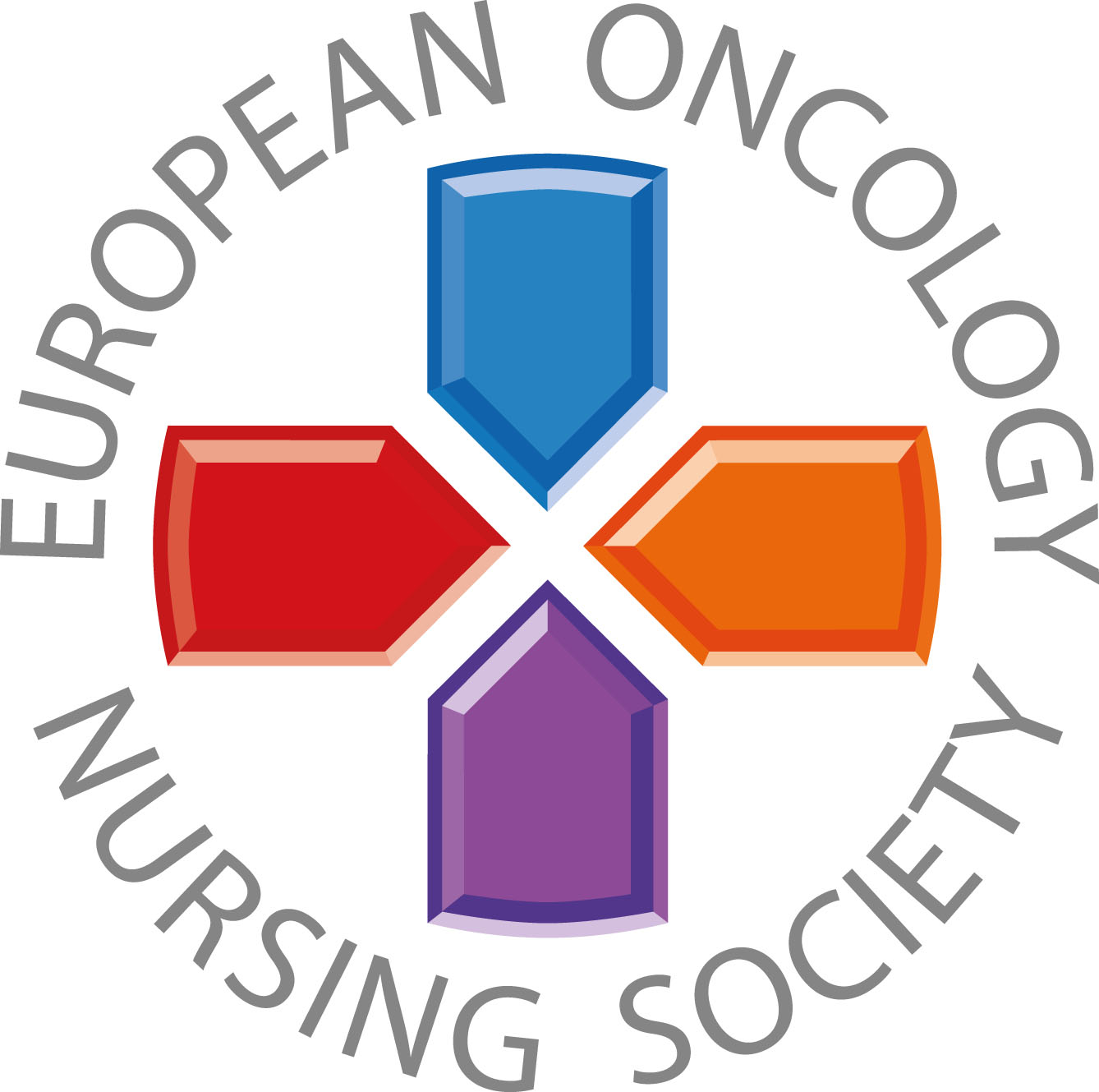 Anbefaling til helsepersonell
#PrEvCan #CANCERCODE
PrEvCan©-kampanjen ble initiert av EONS og gjennomføres i samarbeid med hovedpartner i kampanjen, ESMO. Mer info: www.cancernurse.eu/prevcan
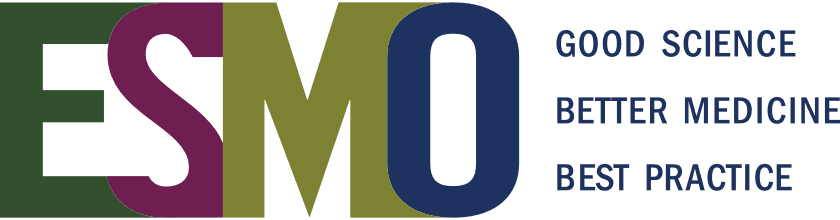 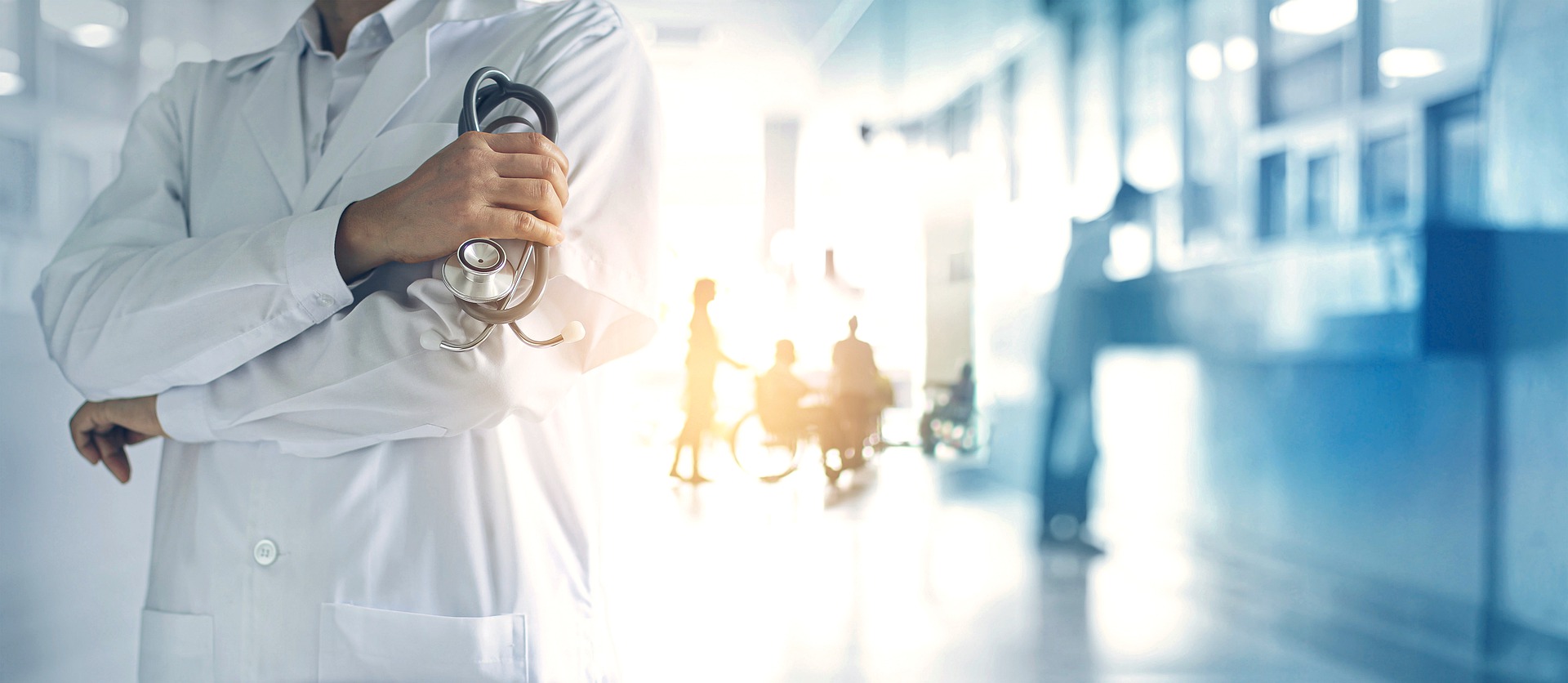 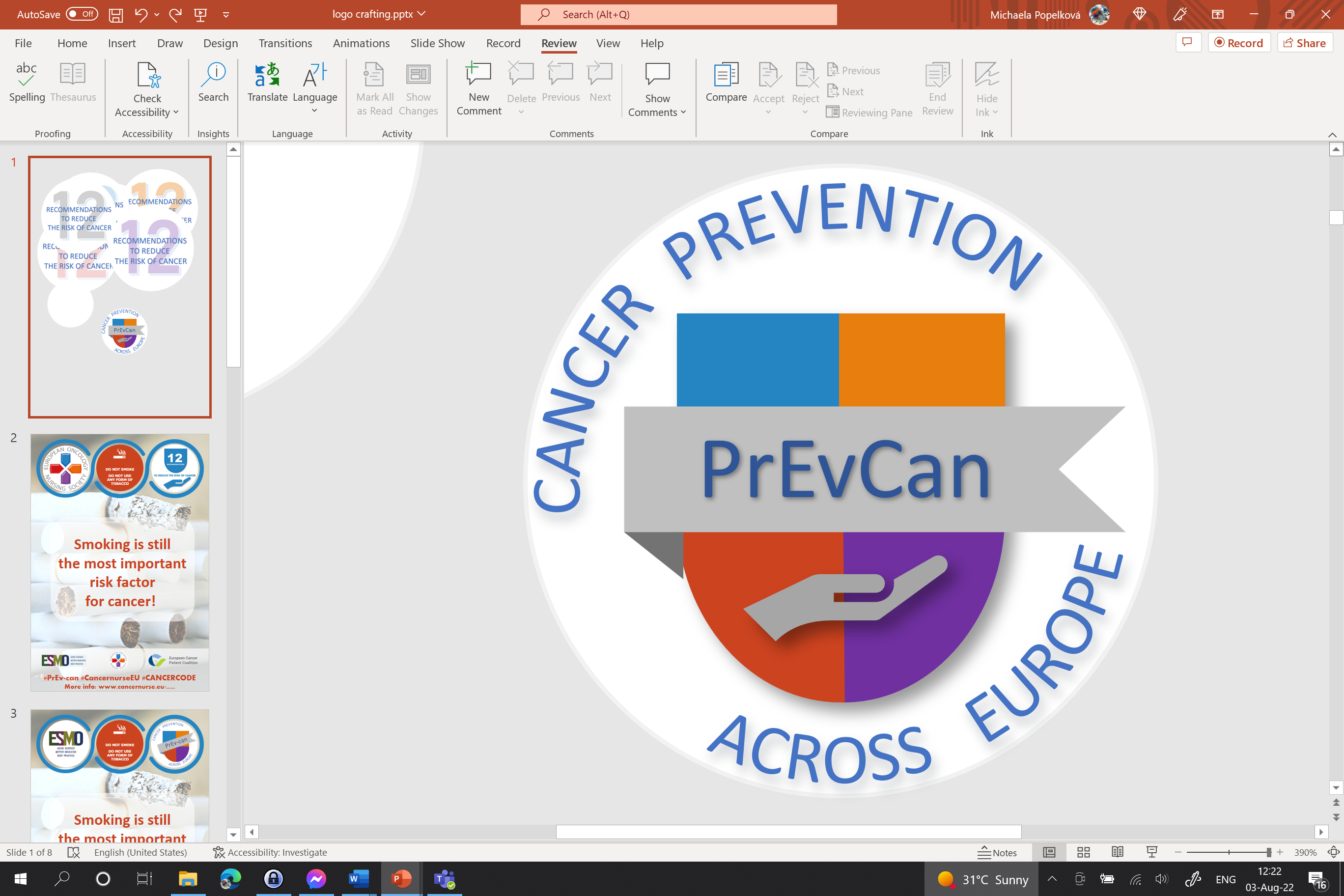 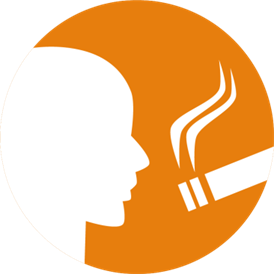 Sett inn organisasjonens logo her
GJØR HJEMMET DITT RØYKFRITT
C
FØLG RØYKFRIE RETNINGSLINJER PÅ ARBEIDSPLASSEN DIN
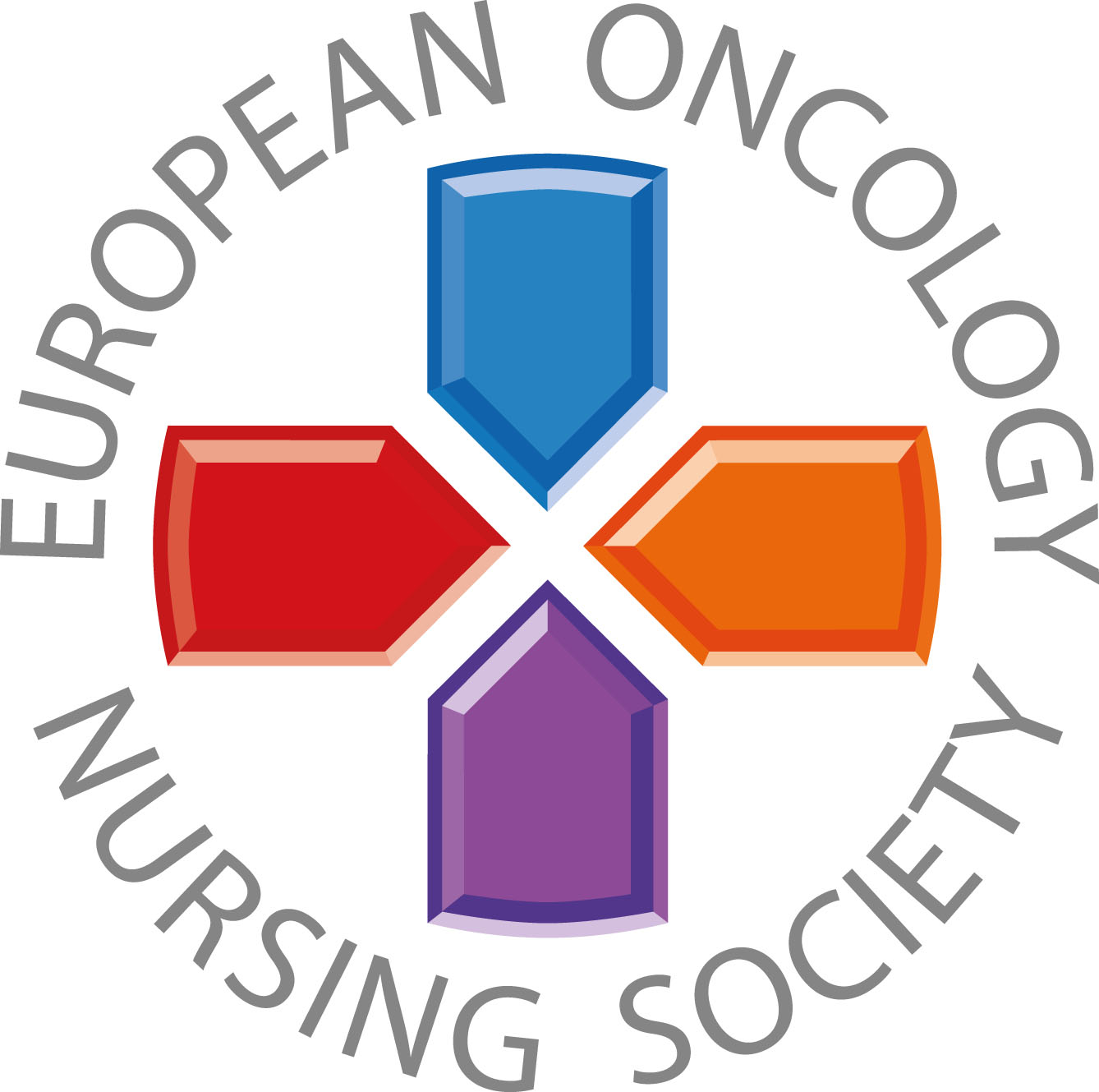 Alle omgivelser i og rundt helseinsitusjoner skal være røykfrie
#PrEvCan #CANCERCODE
PrEvCan©-kampanjen ble initiert av EONS og gjennomføres i samarbeid med hovedpartner i kampanjen, ESMO. Mer info: www.cancernurse.eu/prevcan
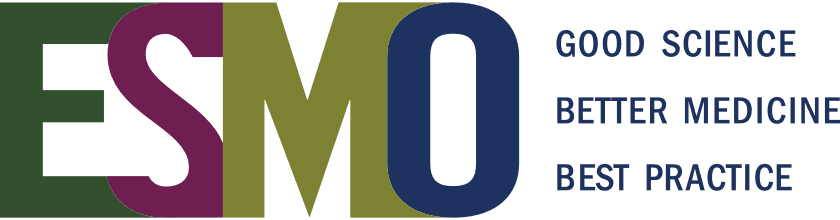 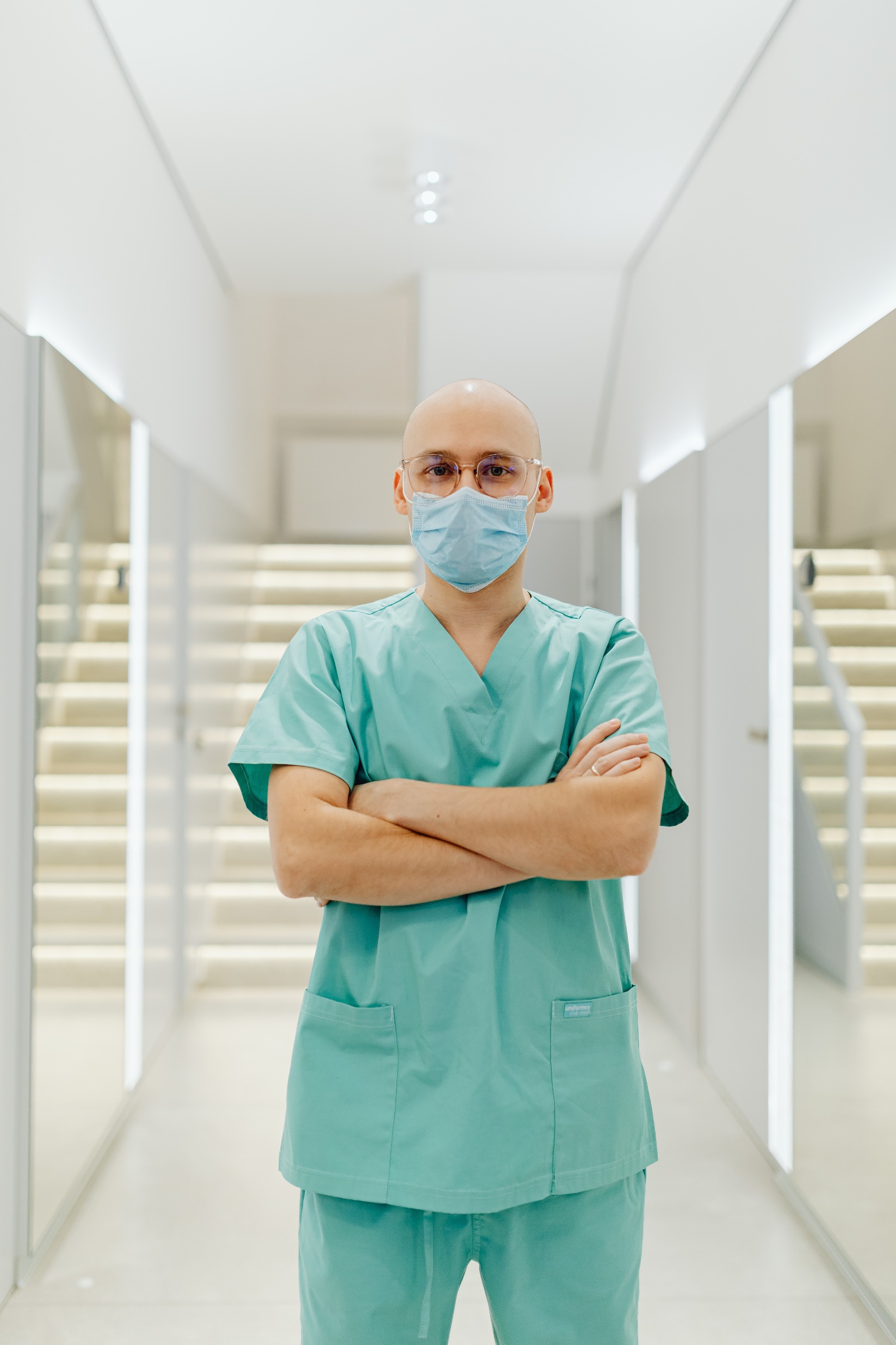 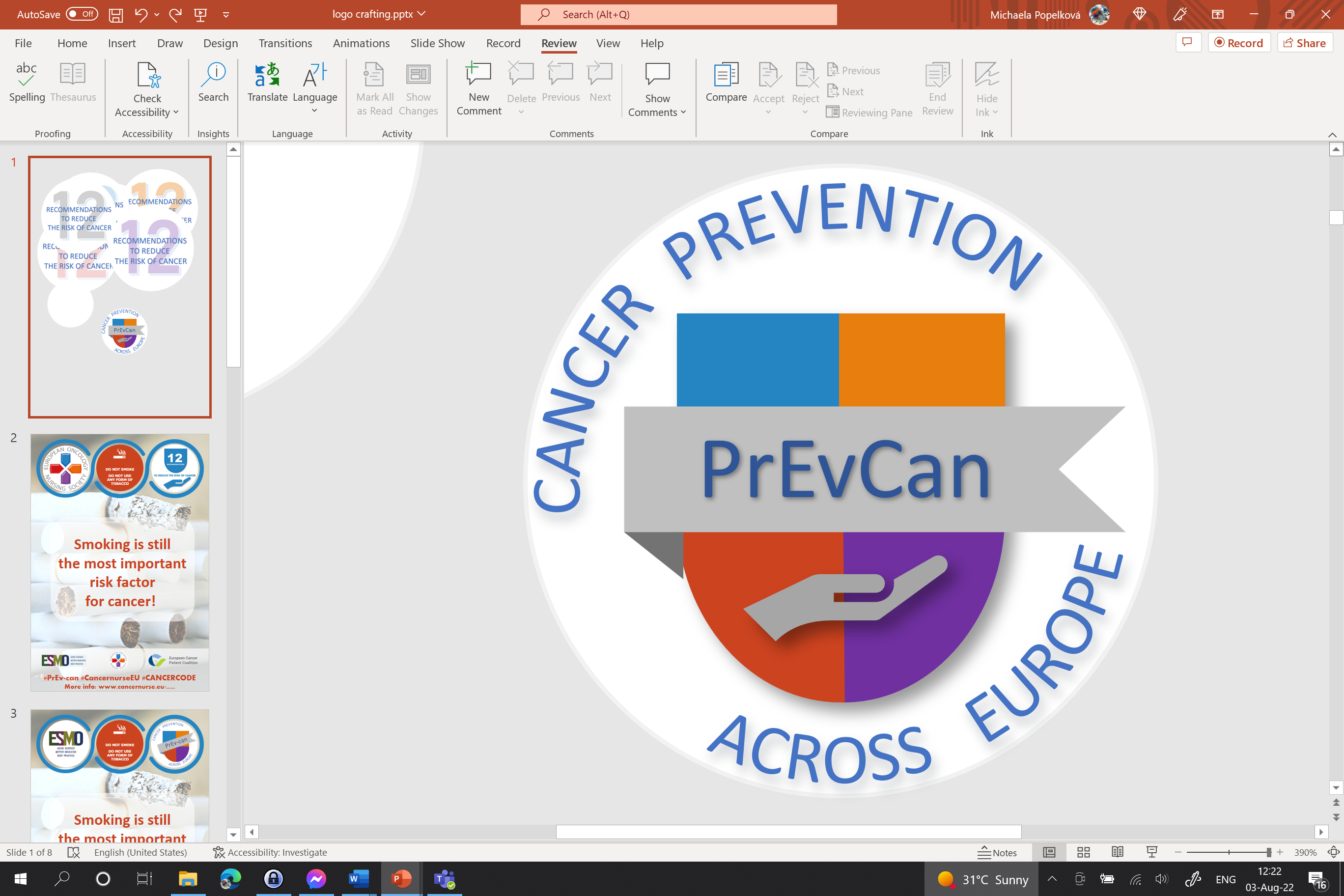 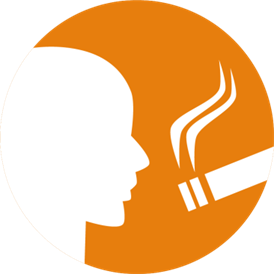 Sett inn organisasjonens logo her
GJØR HJEMMET DITT RØYKFRITT
C
 FØLG RØYKFRIE RETNINGSLINJER PÅ ARBEIDSPLASSEN DIN
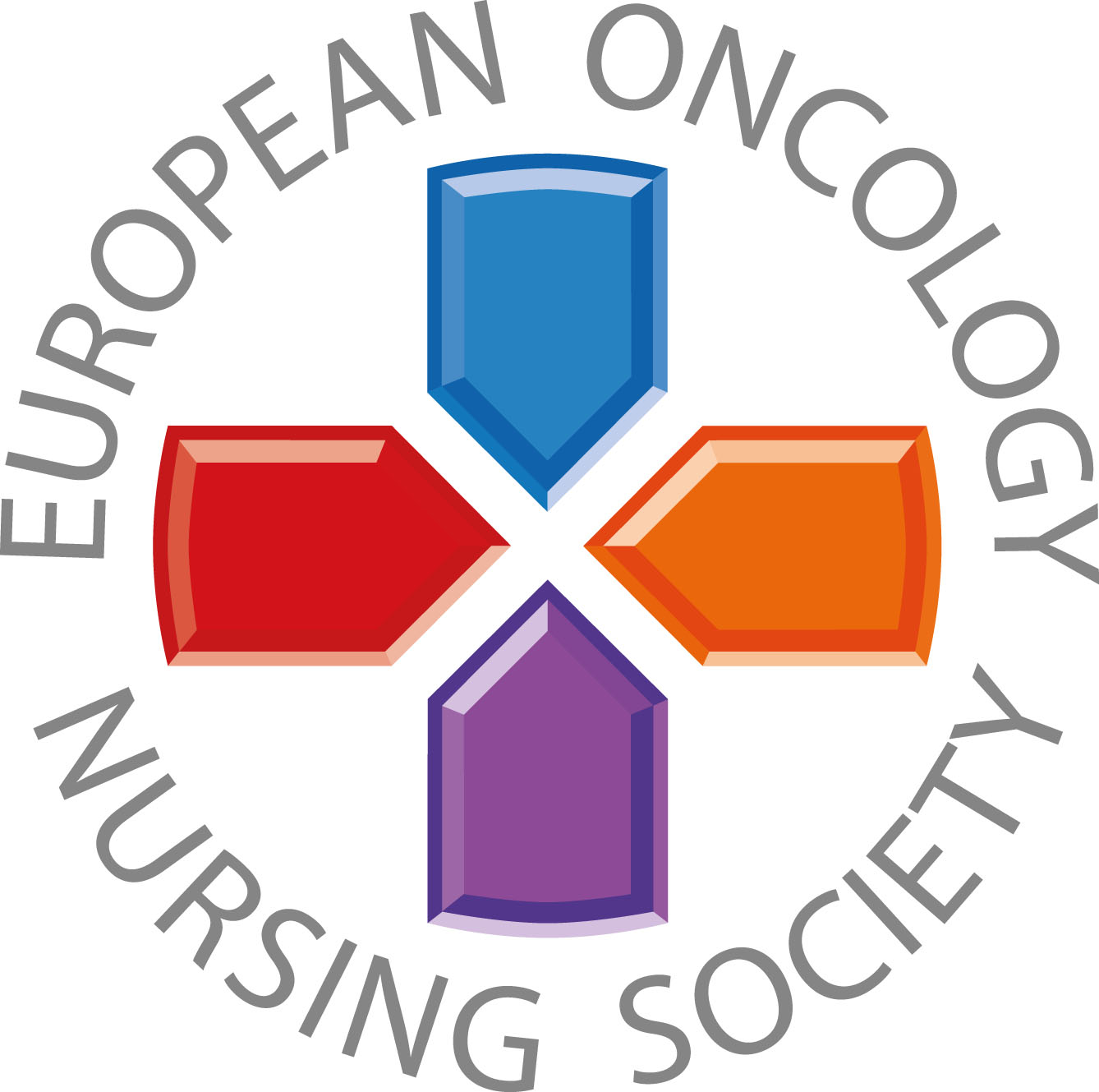 Helsepersonell er rollemodeller! Ta vare på din egen helse og sørg for at du ikke blir utsatt for passiv røyking
#PrEvCan #CANCERCODE
PrEvCan©-kampanjen ble initiert av EONS og gjennomføres i samarbeid med hovedpartner i kampanjen, ESMO. Mer info: www.cancernurse.eu/prevcan
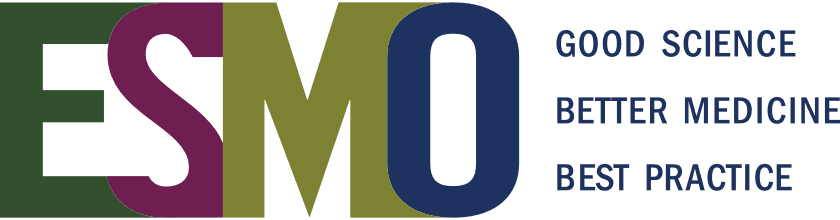 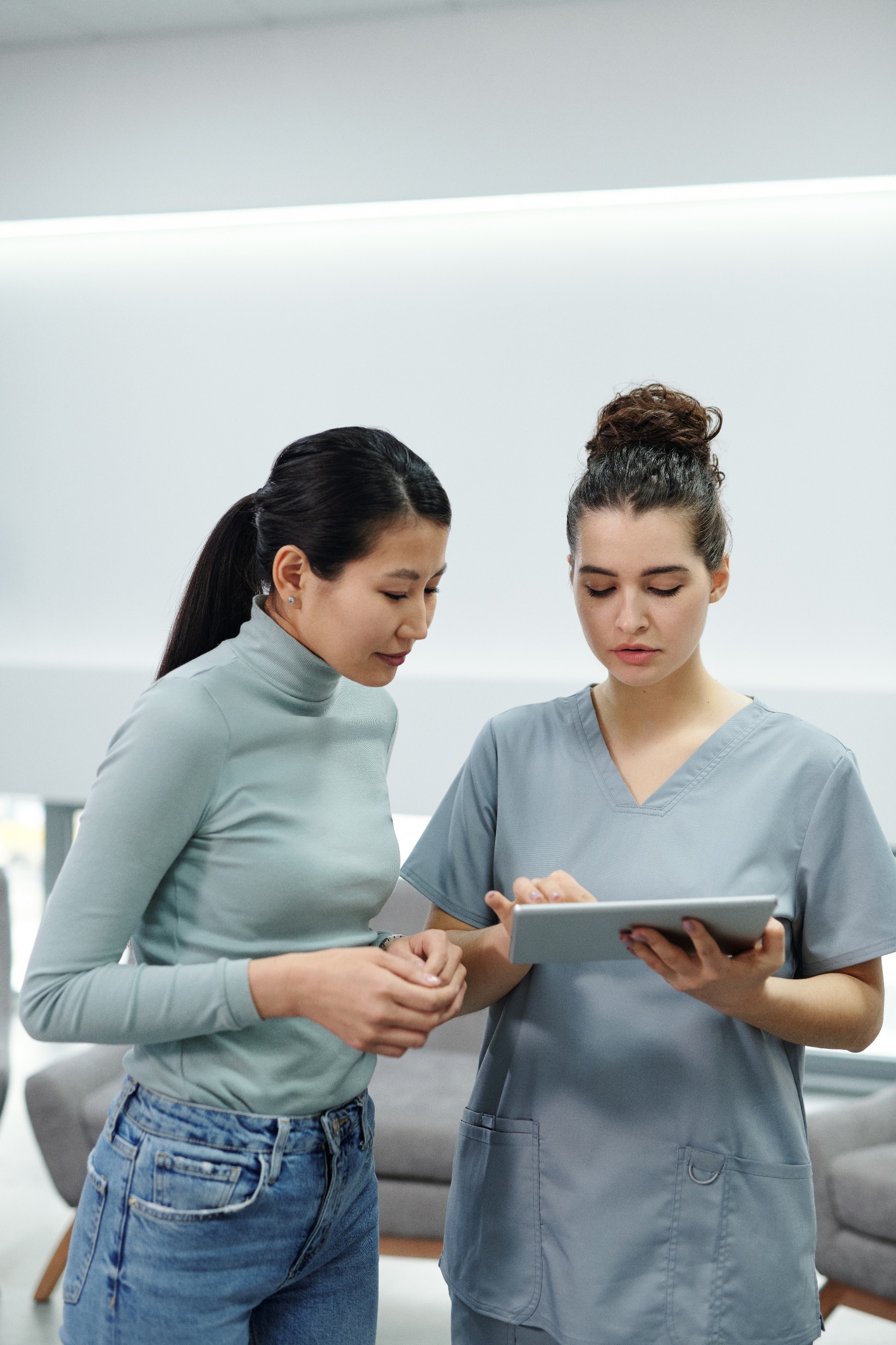 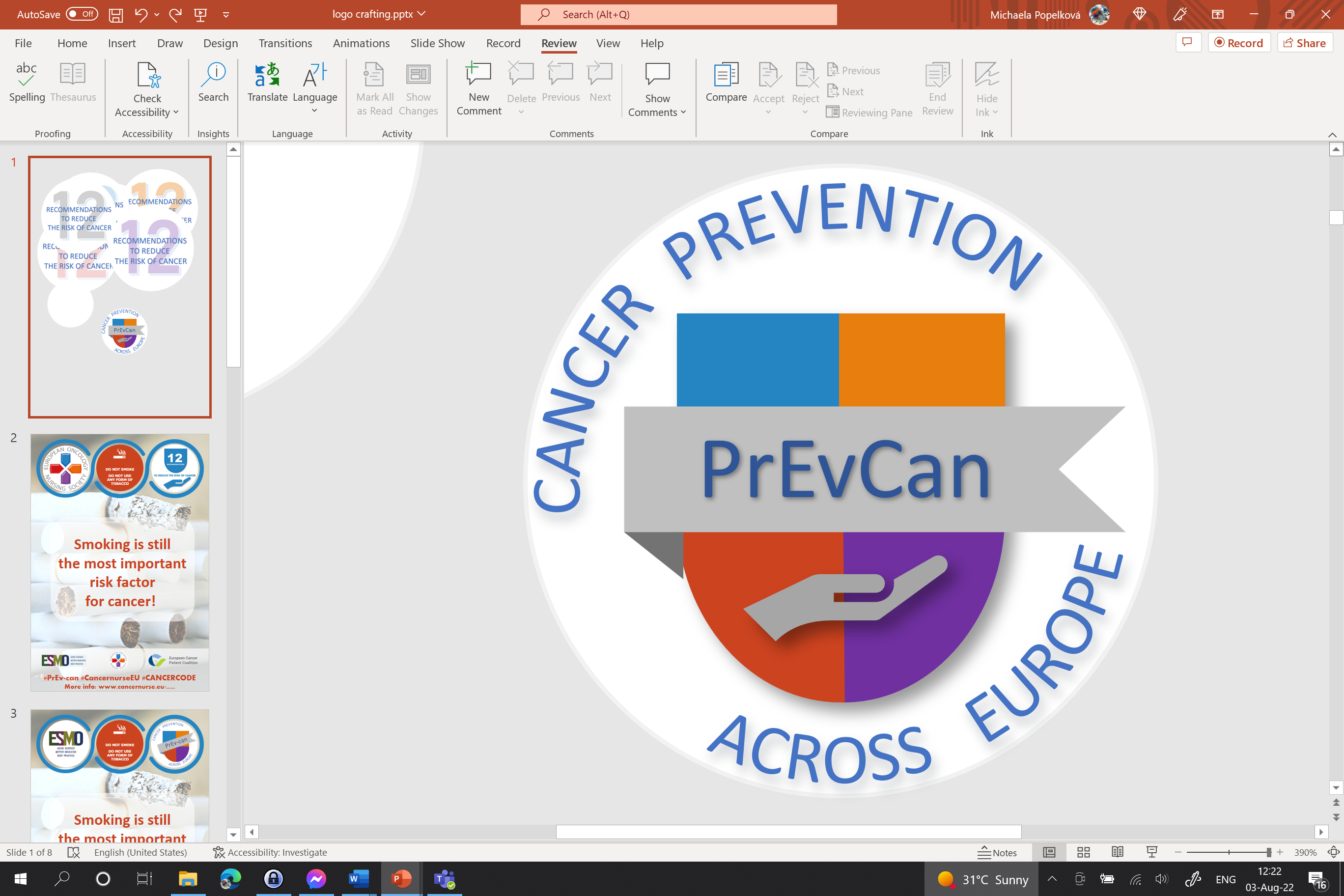 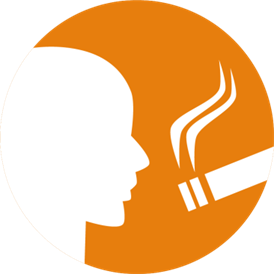 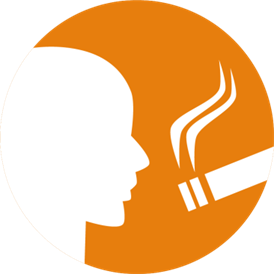 Sett inn organisasjonens logo her
GJØR HJEMMET DITT RØYKFRITT
C
 FØLG RØYKFRIE RETNINGSLINJER PÅ ARBEIDSPLASSEN DIN
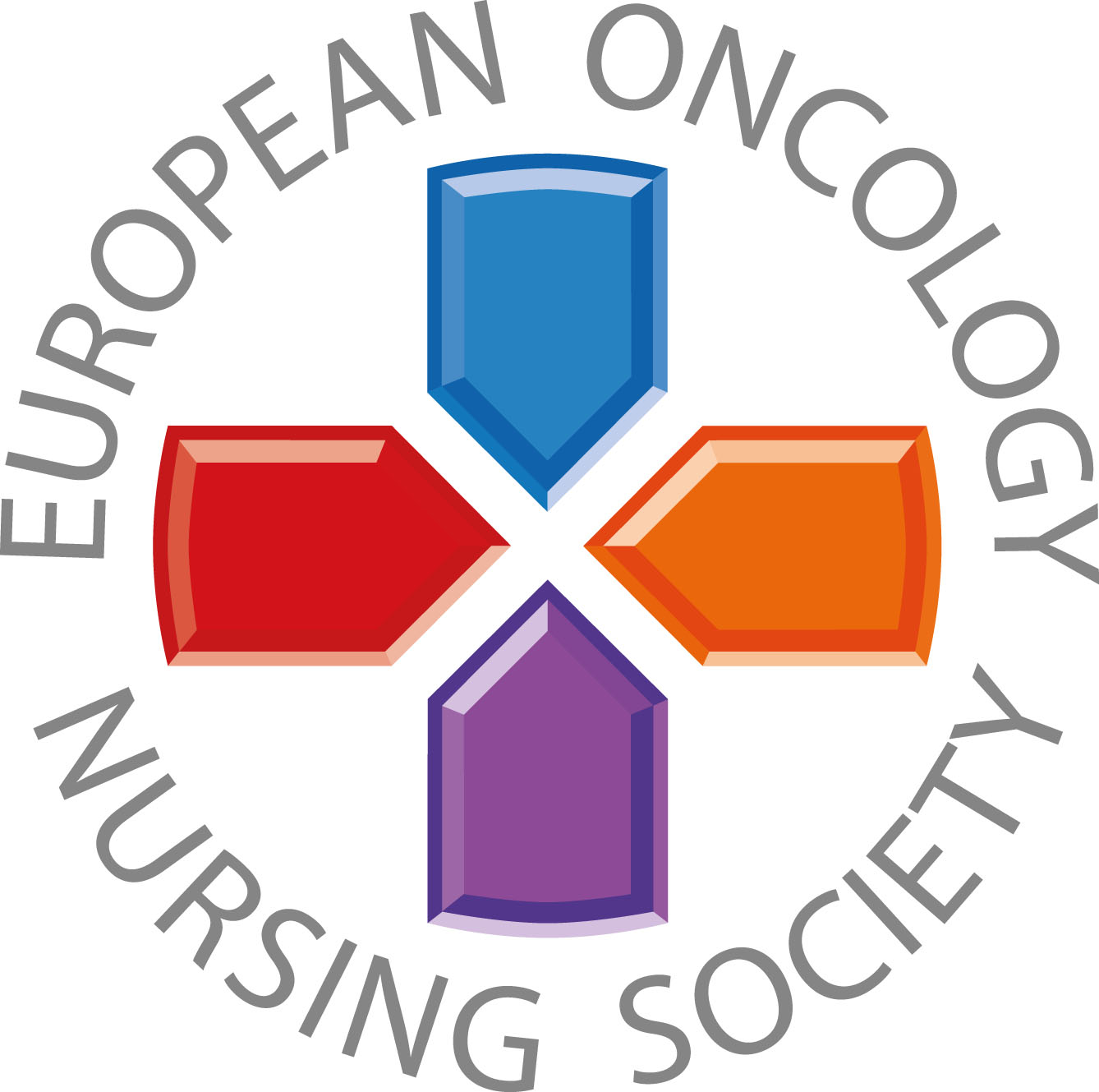 Vurder alltid pasientenes potensiale for eksponering av passiv røyking! Gi råd for å unngå passiv røyking.
#PrEvCan #CANCERCODE
PrEvCan©-kampanjen ble initiert av EONS og gjennomføres i samarbeid med hovedpartner i kampanjen, ESMO. Mer info: www.cancernurse.eu/prevcan
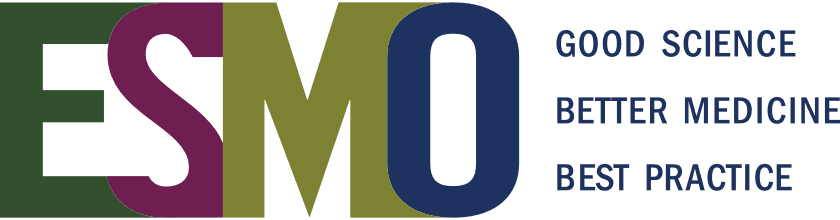 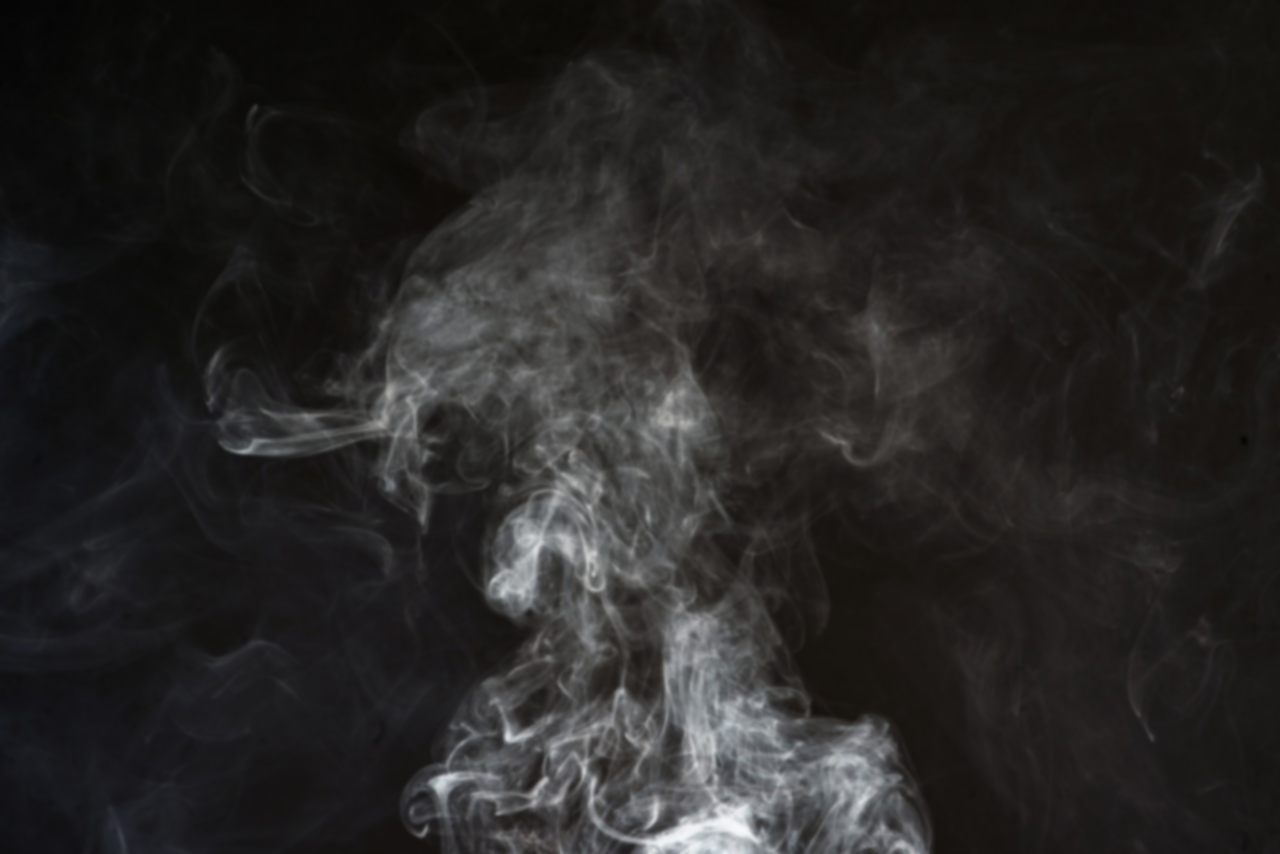 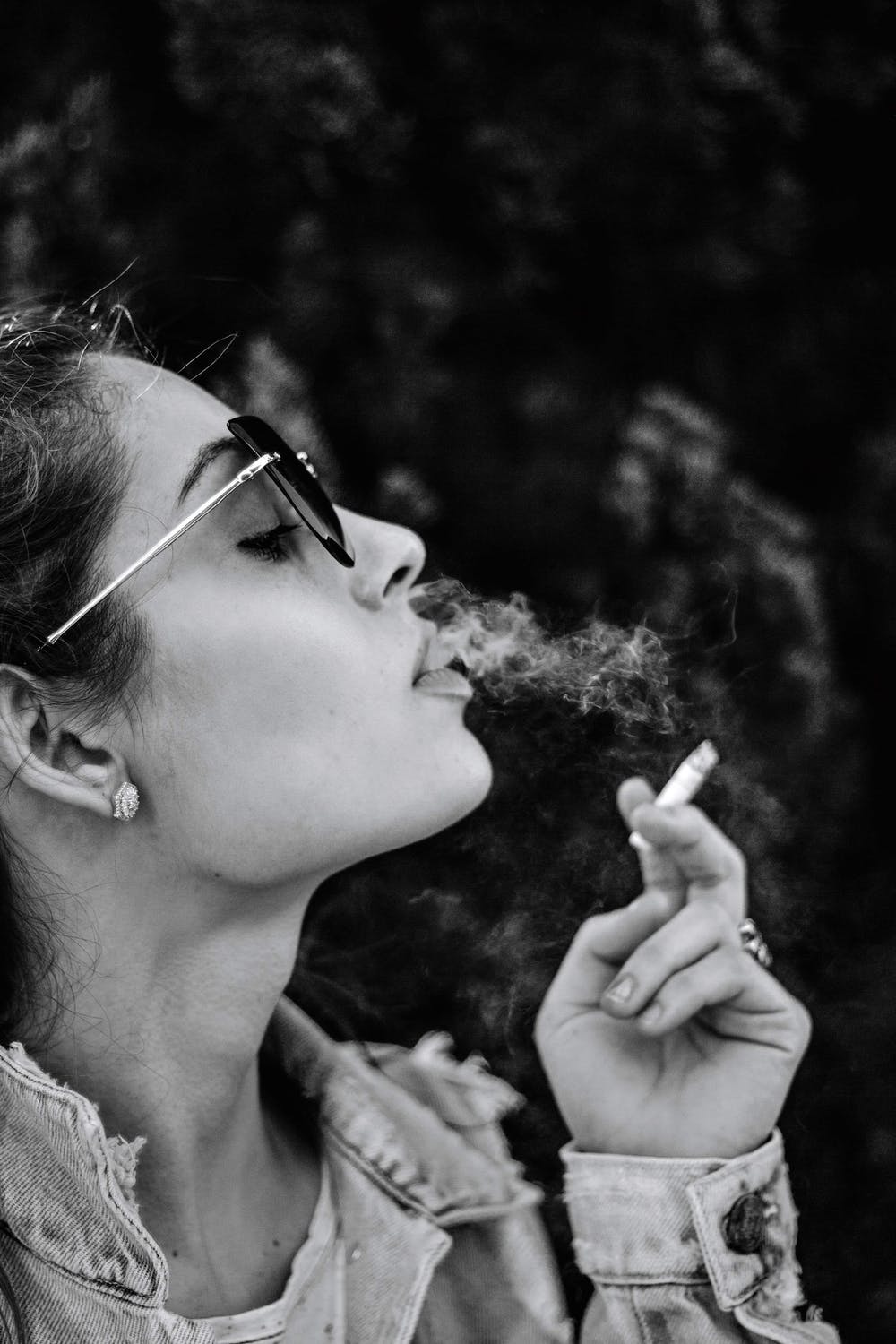 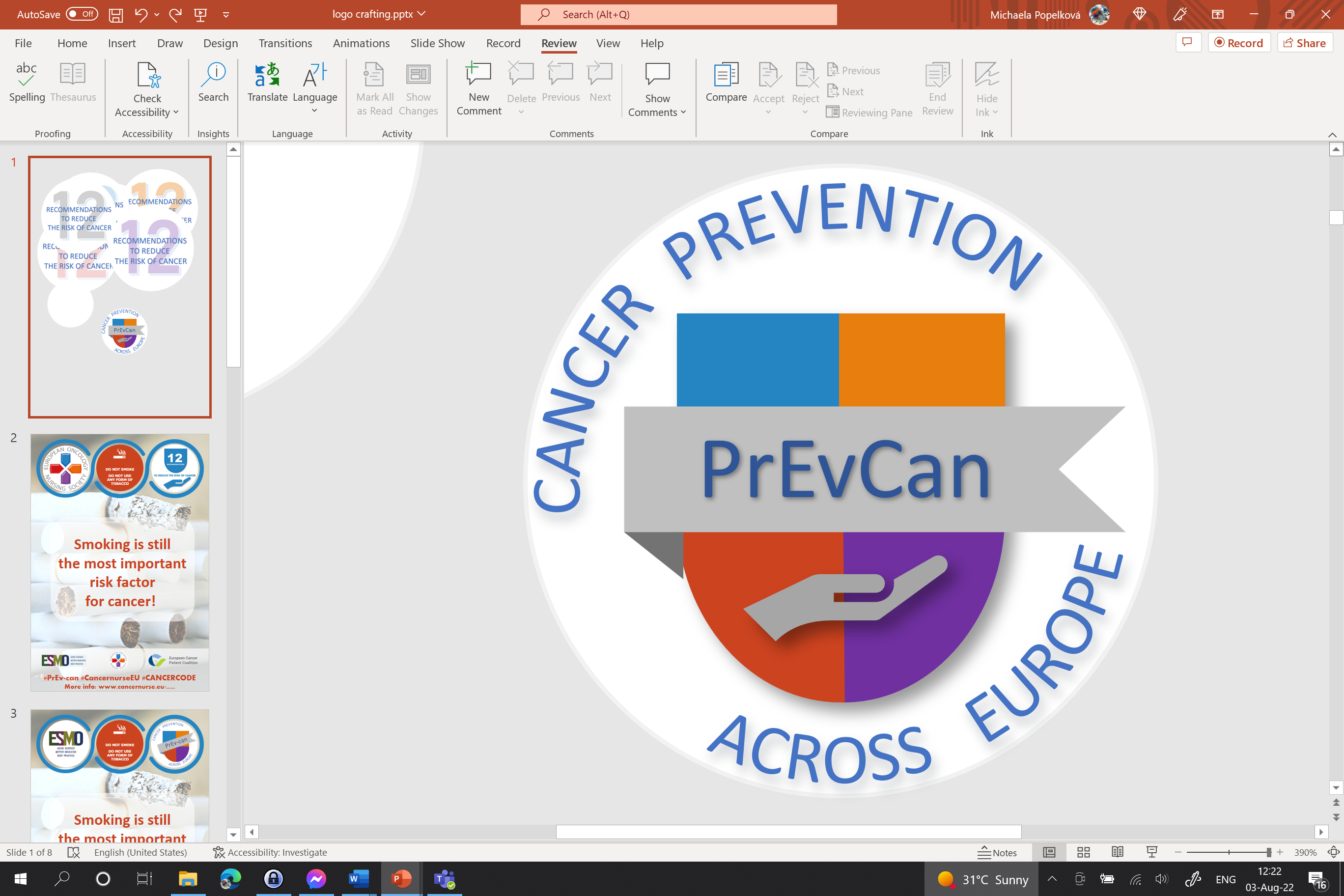 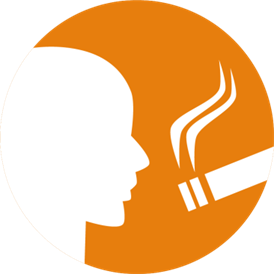 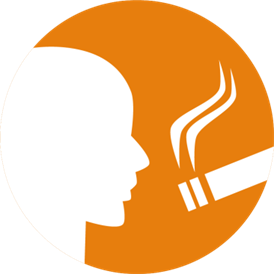 Sett inn organisasjonens logo her
GJØR HJEMMET DITT RØYKFRITT
C
FØLG RØYKFRIE RETNINGSLINJER PÅ ARBEIDSPLASSEN DIN
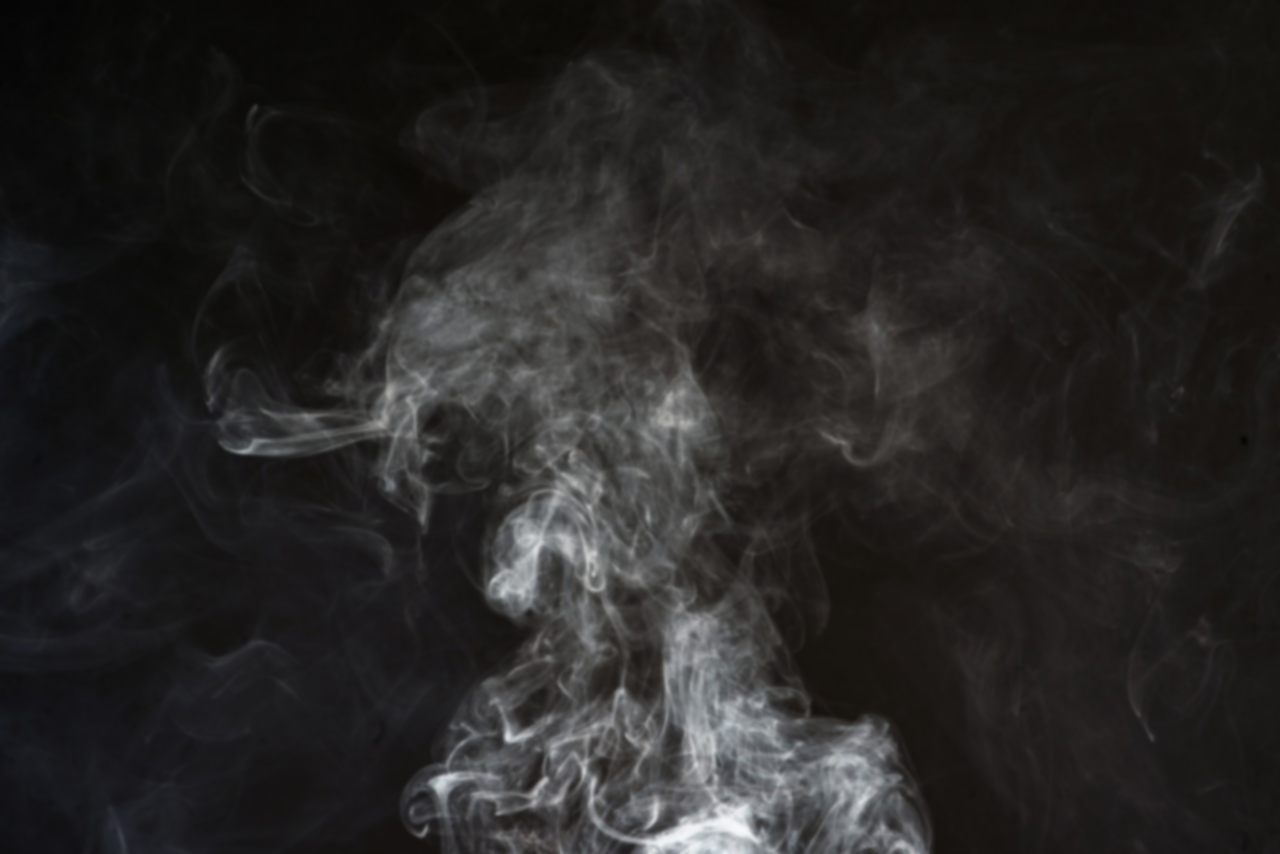 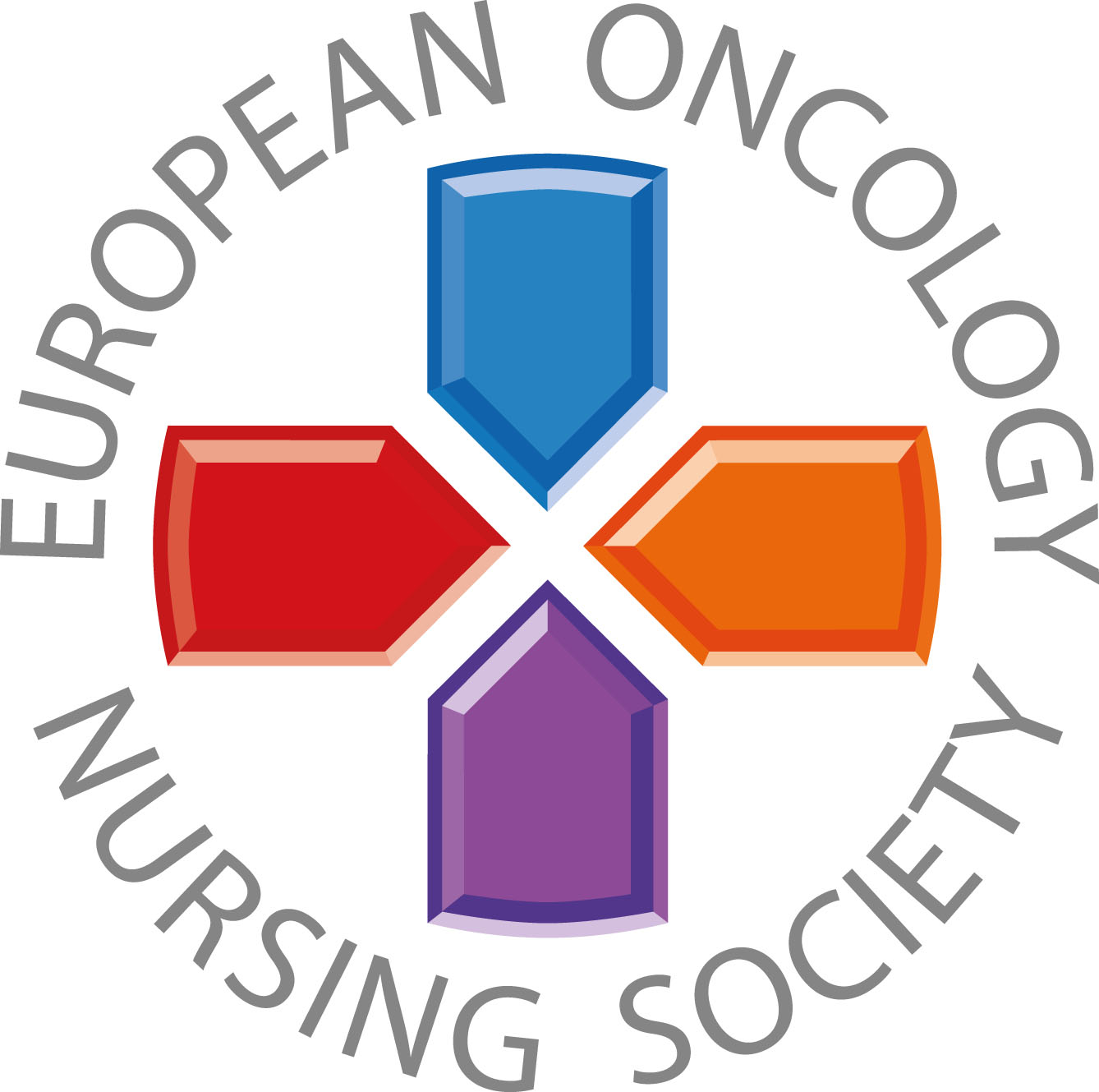 Sett inn ditt bilde her
Tilpasset tekst
#PrEvCan #CANCERCODE
PrEvCan©-kampanjen ble initiert av EONS og gjennomføres i samarbeid med hovedpartner i kampanjen, ESMO. Mer info: www.cancernurse.eu/prevcan
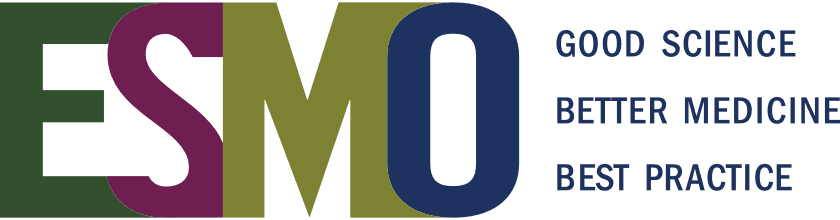